Slovom žalmu k jubileu12. december 2011 (9. stretnutie – posledné stretnutie 1. ročníka)
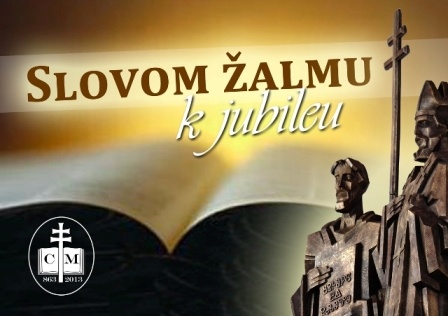 Veľké Kršteňany, Železná Breznica a Trenčín
	Historický exkurz
Nostalgia za Božou tvárou (Žalm 42-43)
	Čítanie a výklad žalmu
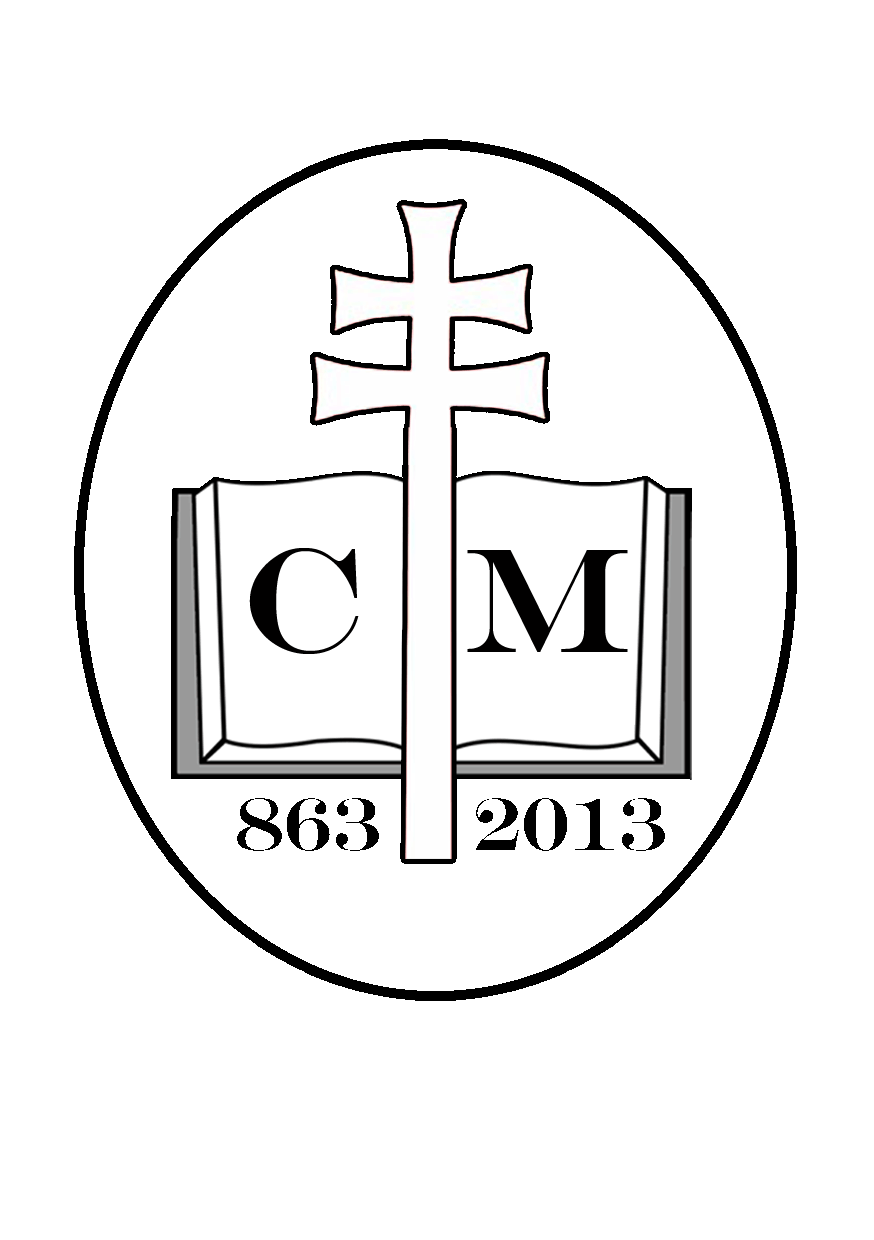 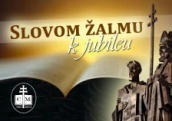 Priebeh stretnutia
Večerné chvály
		Mons. Marián Bublinec

Veľké Kršteňany, Železná Breznica a Trenčín 
		Historický exkurz – P. Baláž

Nostalgia za Božou tvárou (Žalmy 42-43)
		Čítanie a výklad žalmu - B. Štrba

Diskusia 

Záverečné slovo

Modlitba

Občerstvenie
SŽkJ: Nostalgia po Bohu (Ž 42-43)
12.12.2011 / BŠ
2
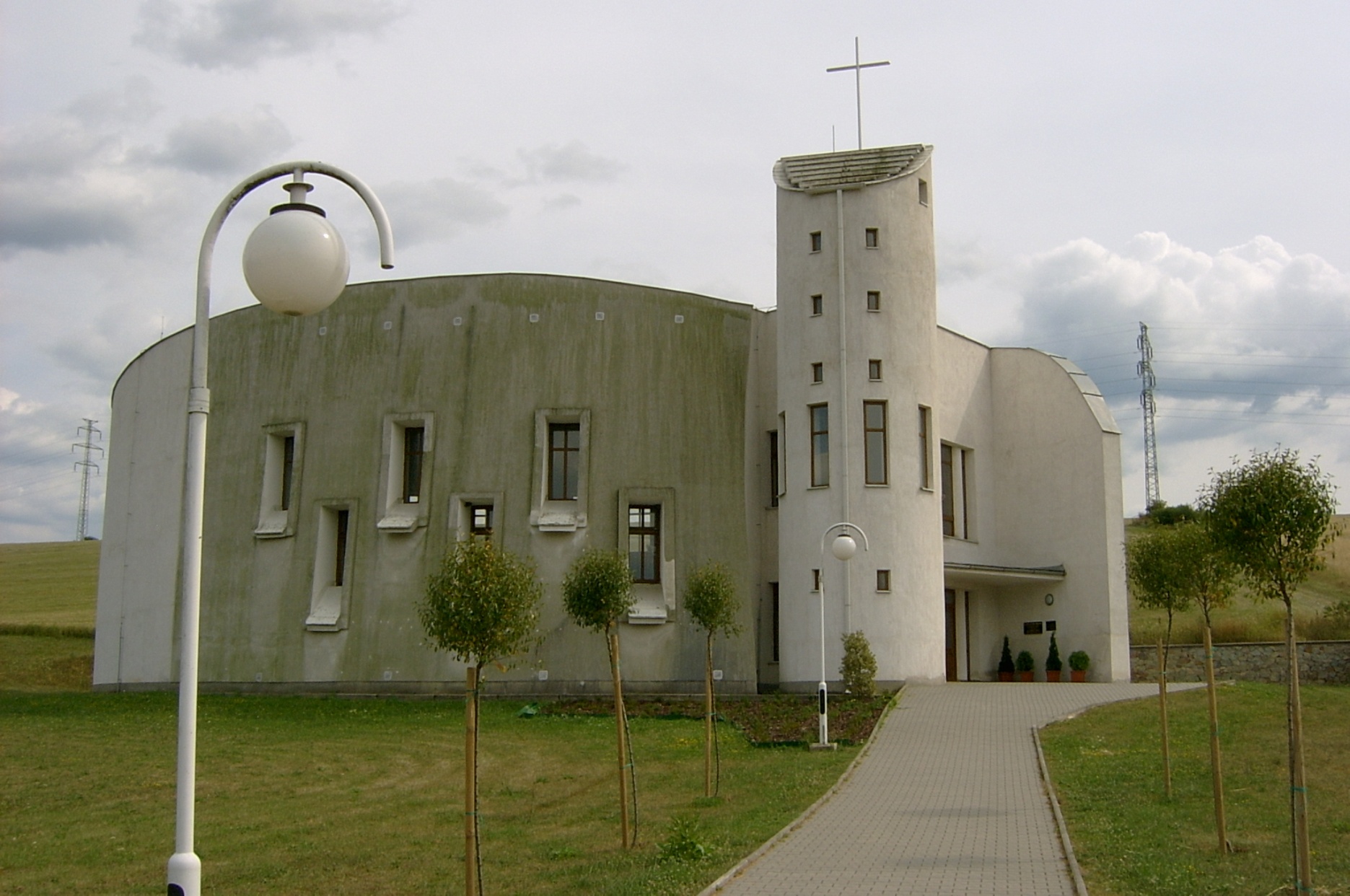 Kostol sv. Cyrila a Metoda – 
Veľké Kršteňany
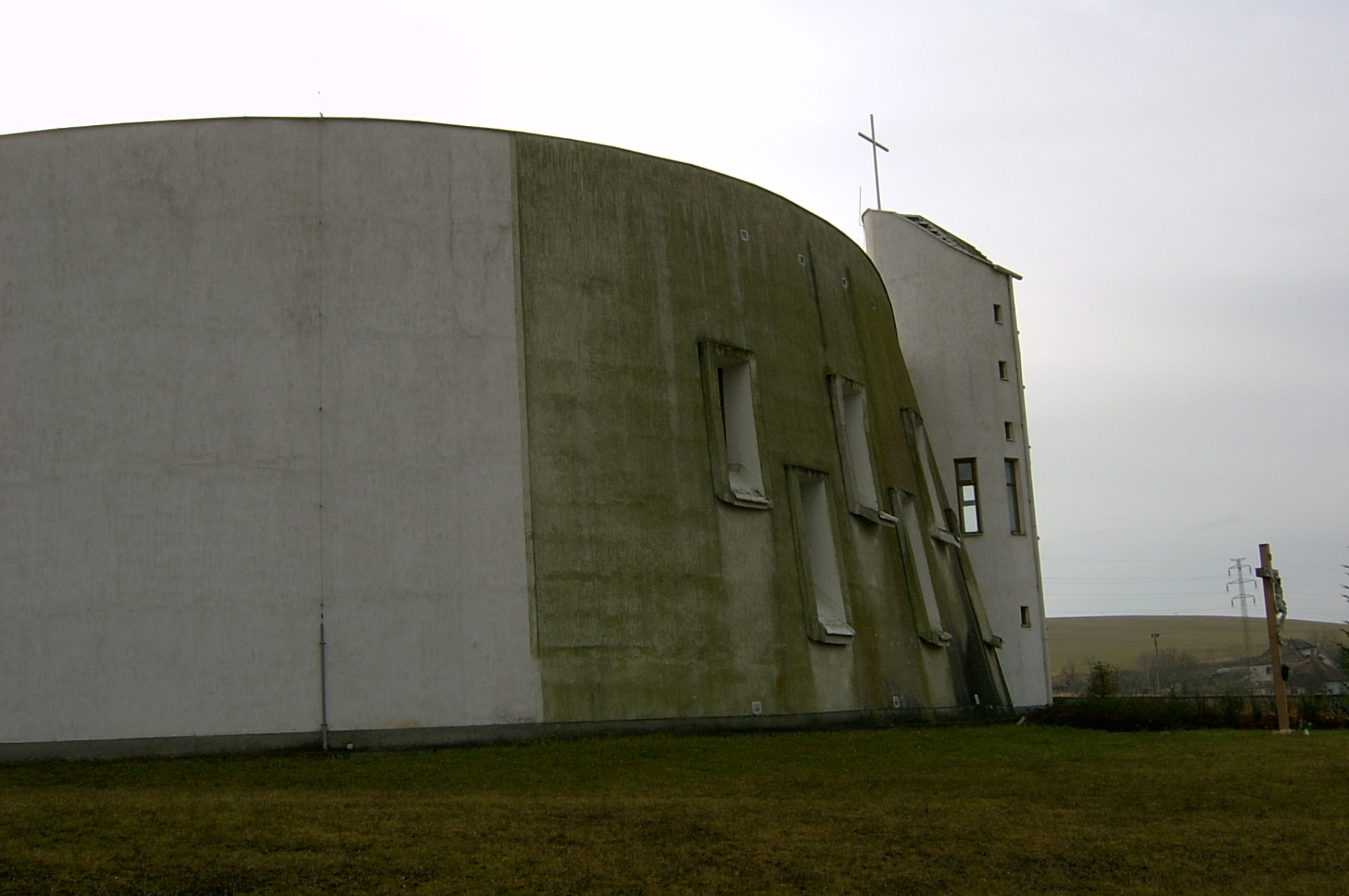 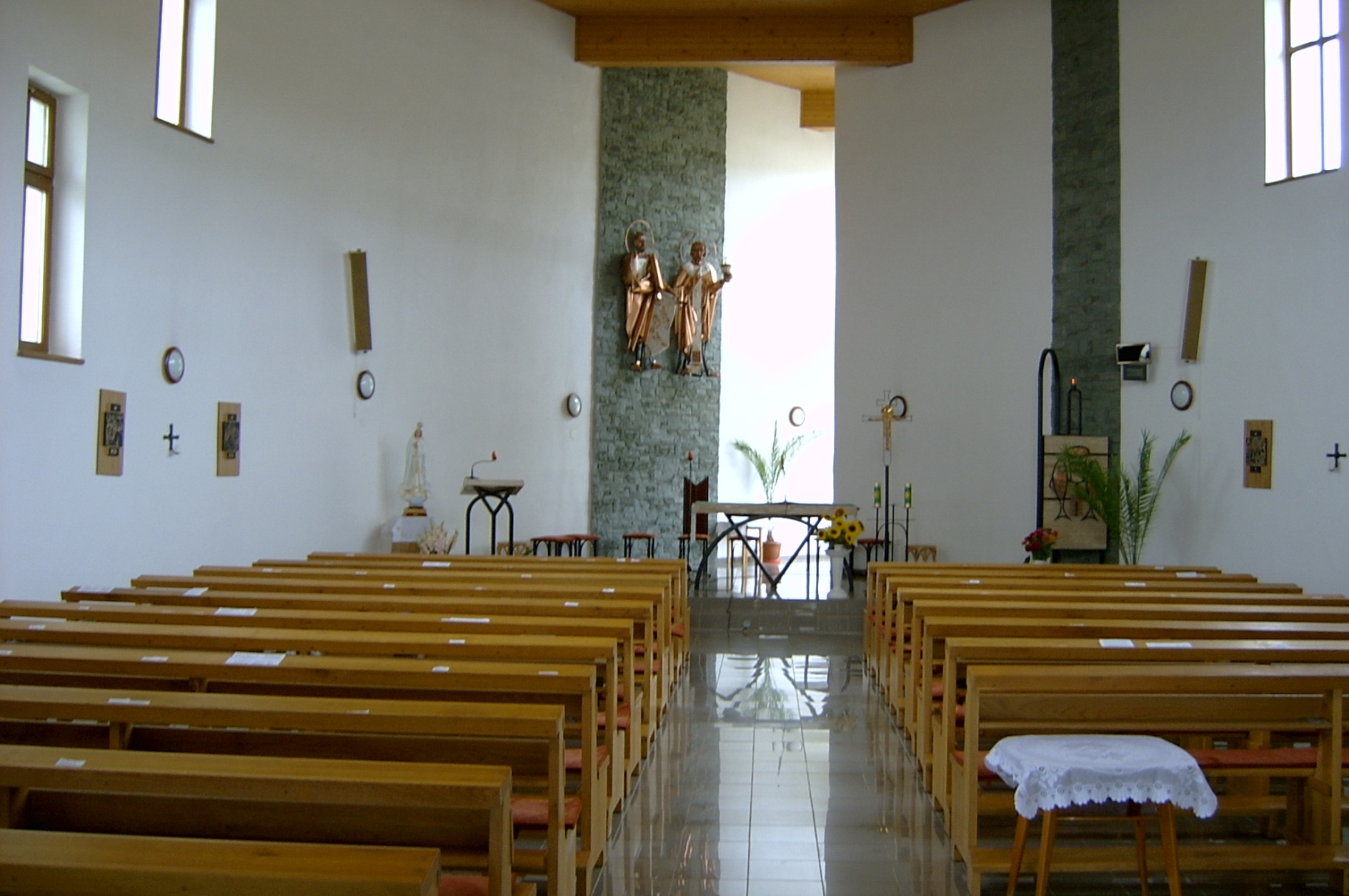 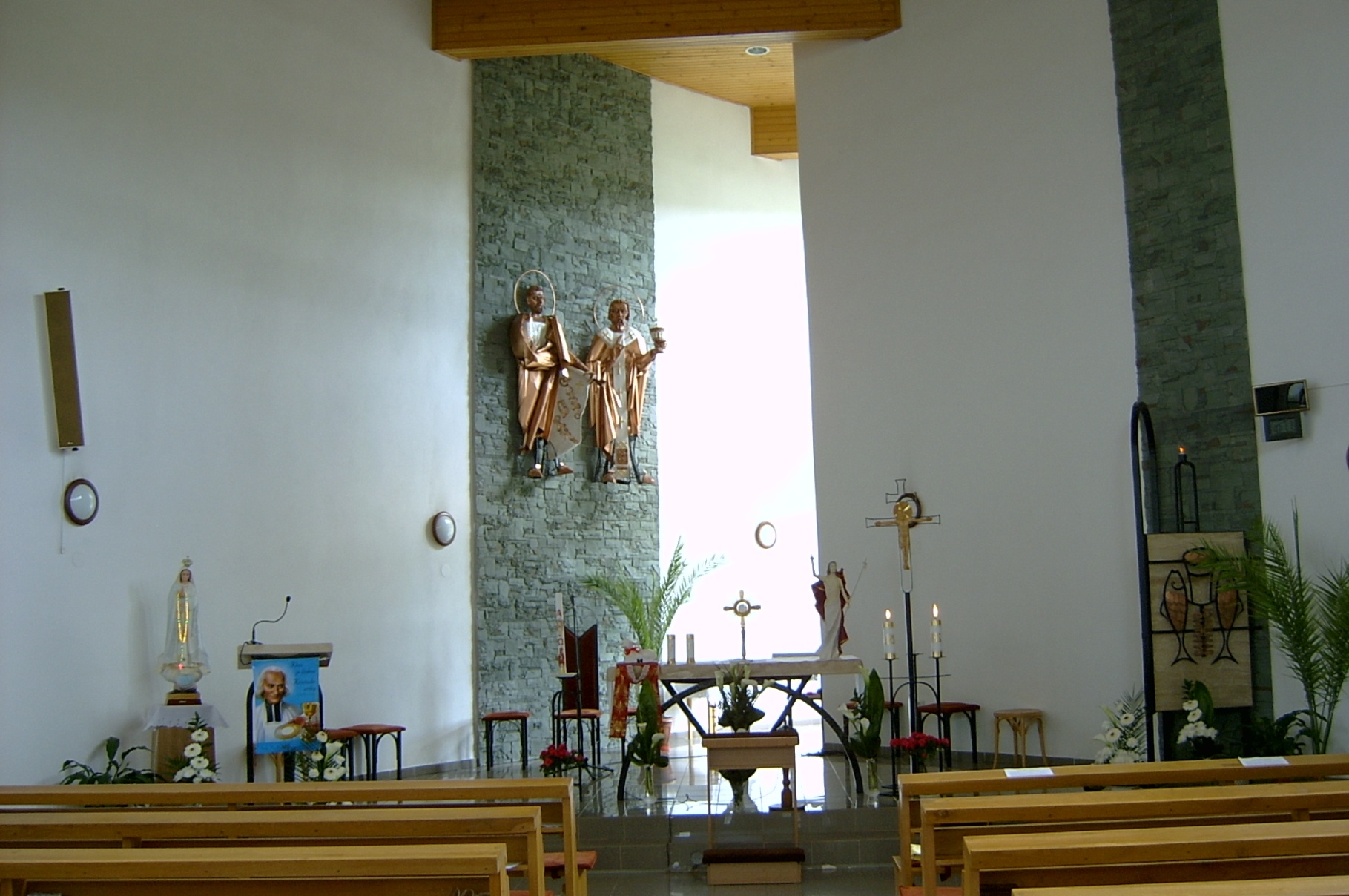 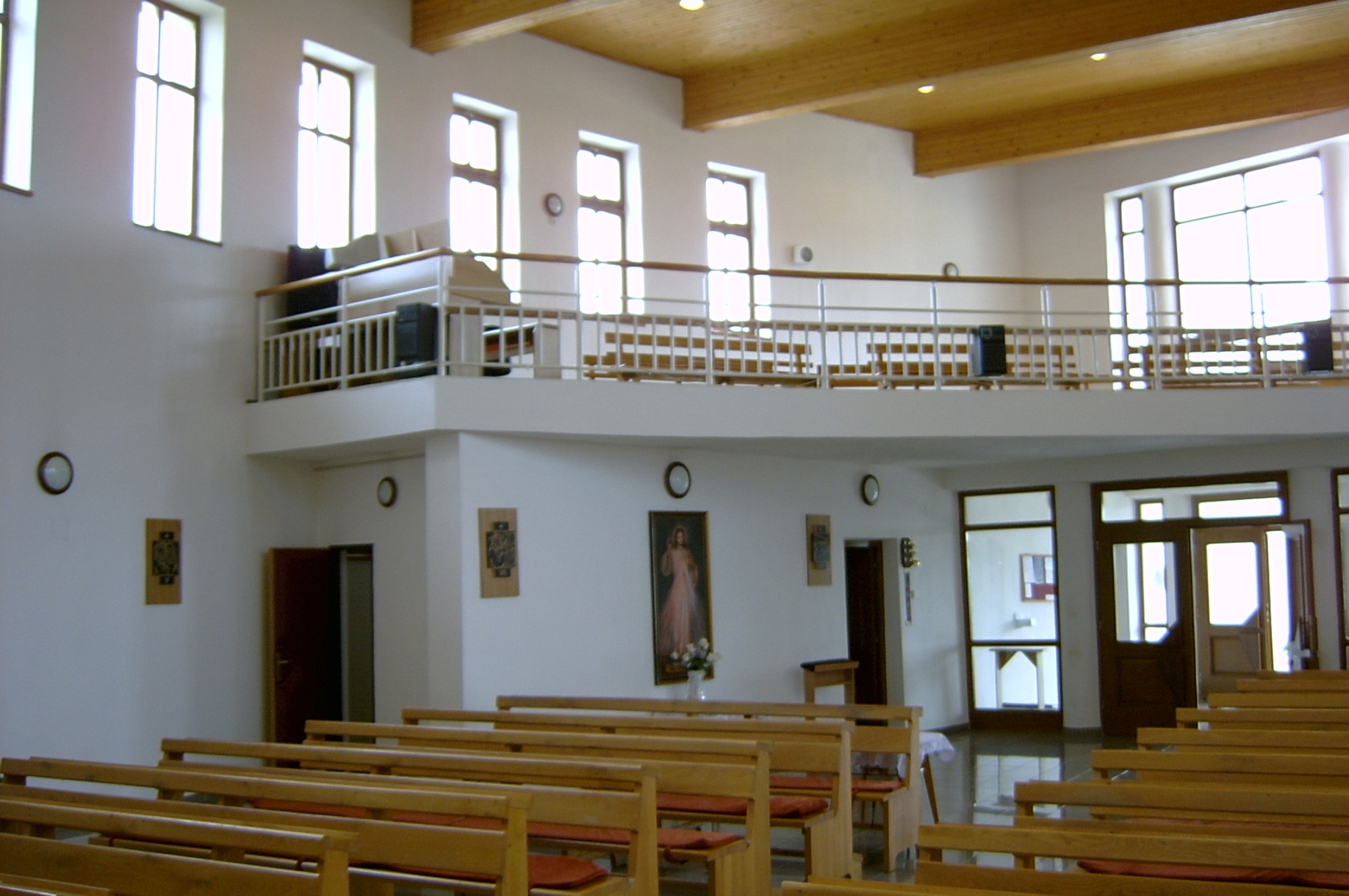 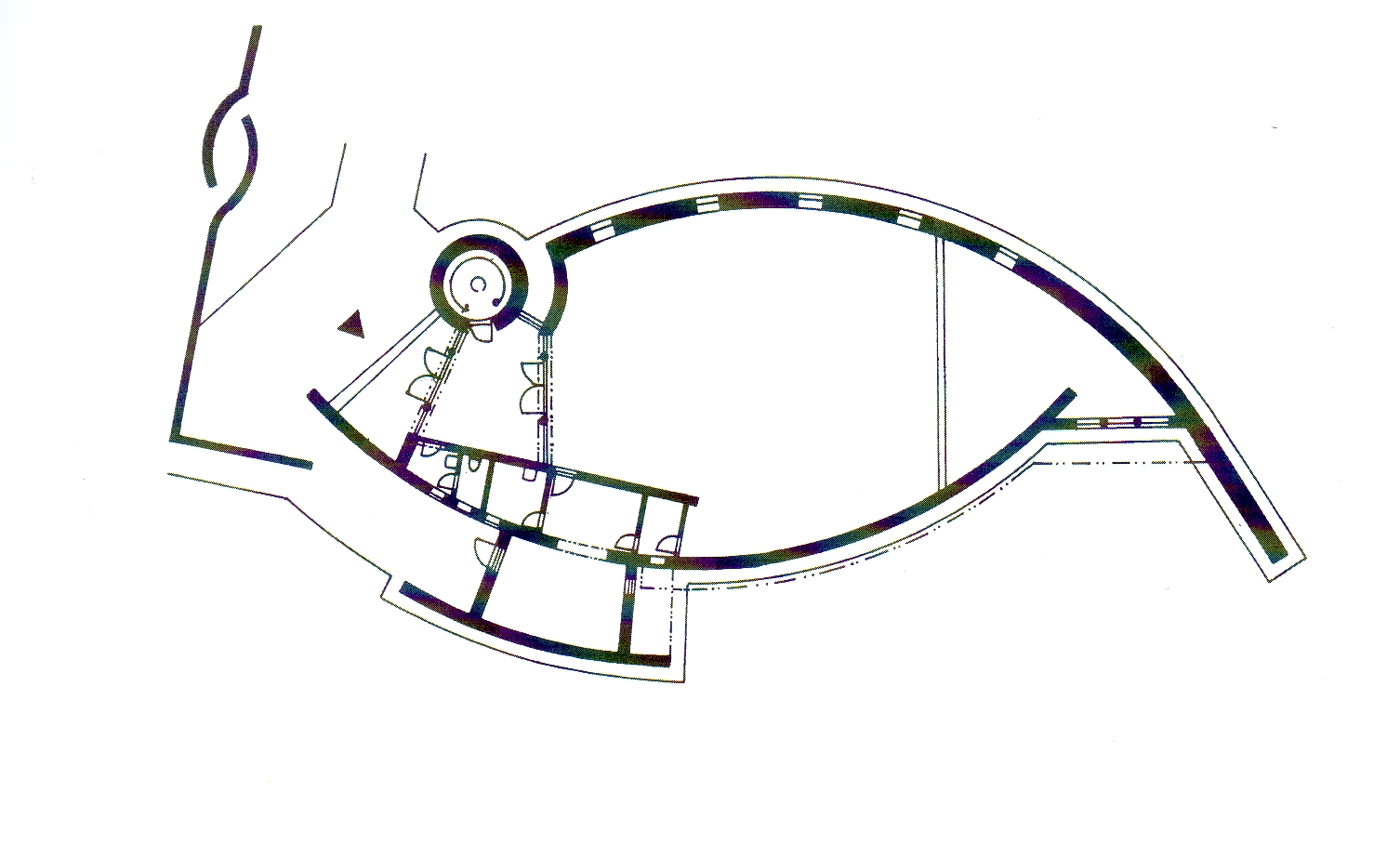 Pôdorys kostola
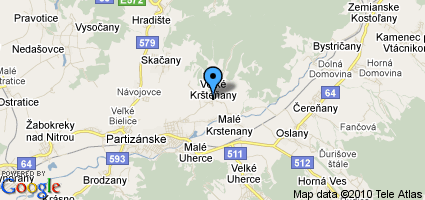 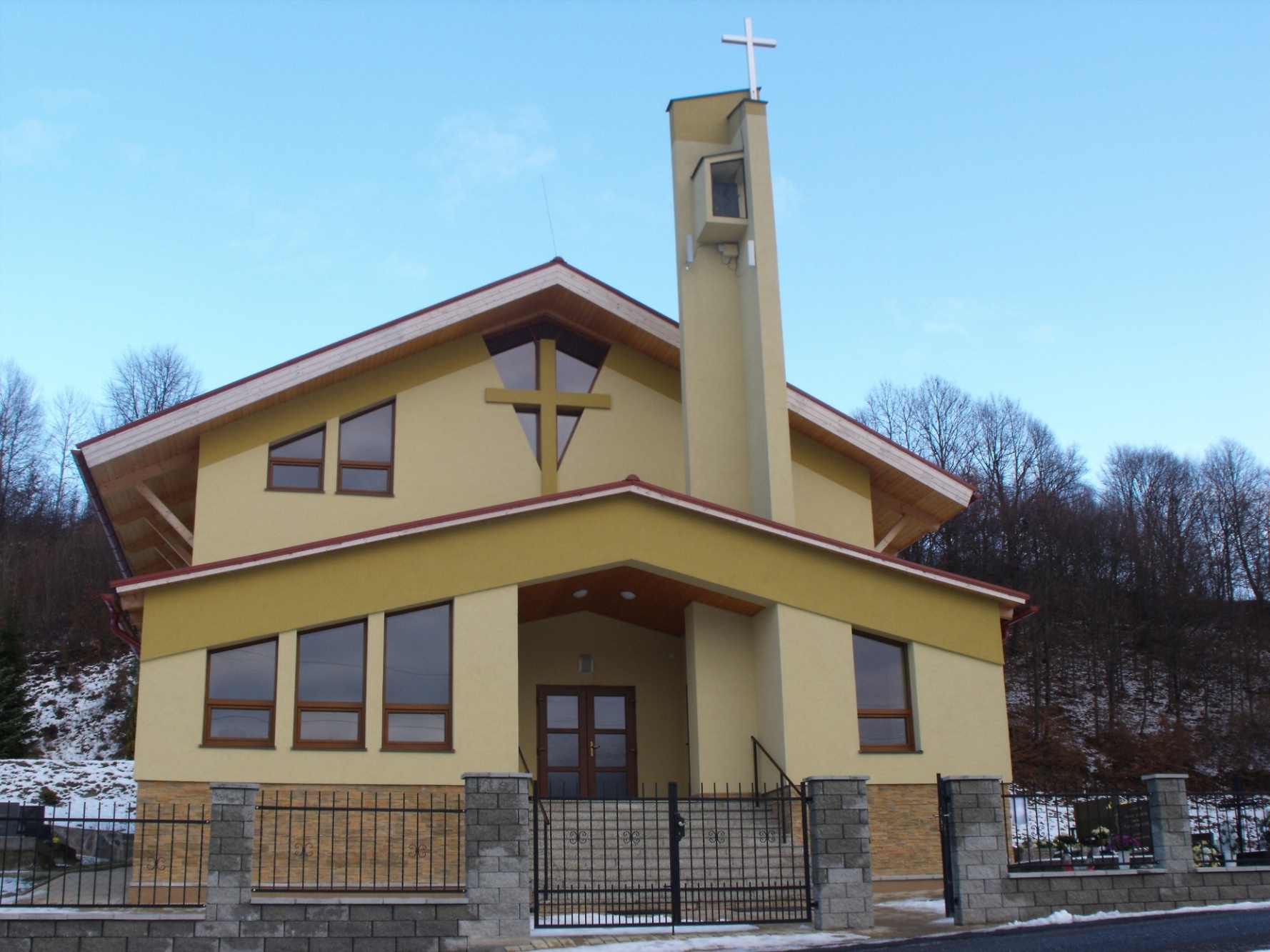 Kostol sv. Cyrila a Metoda – Železná Breznica
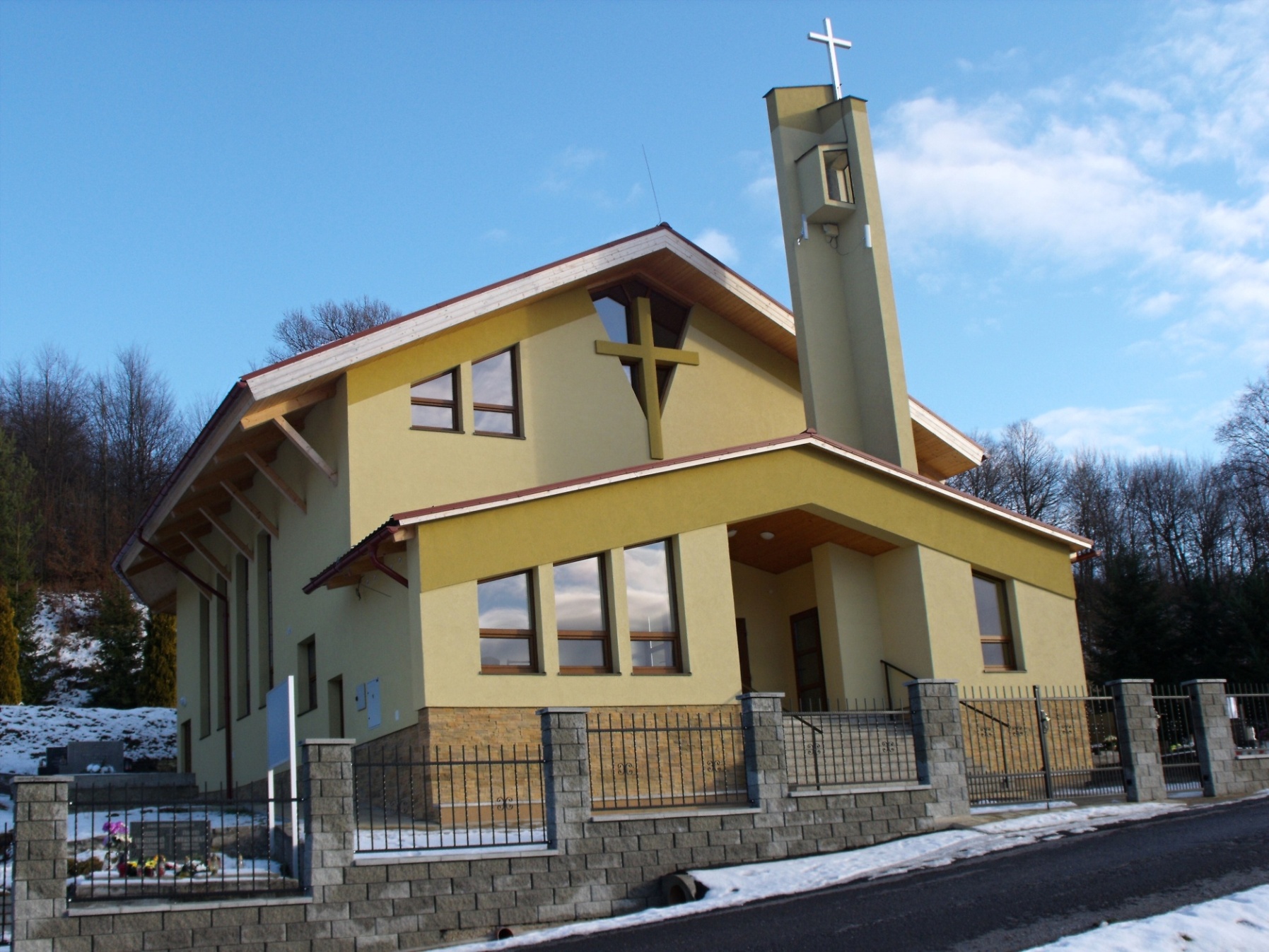 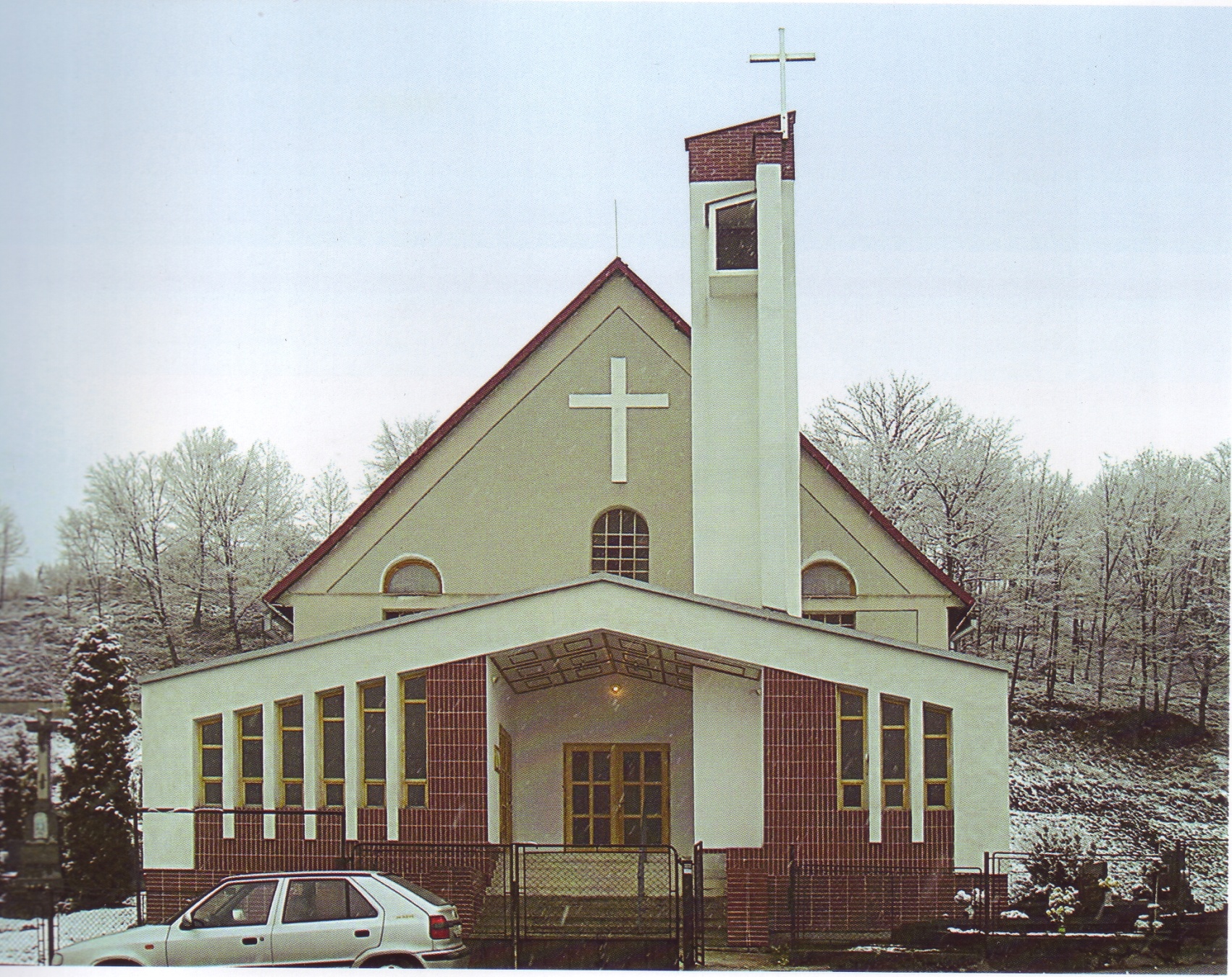 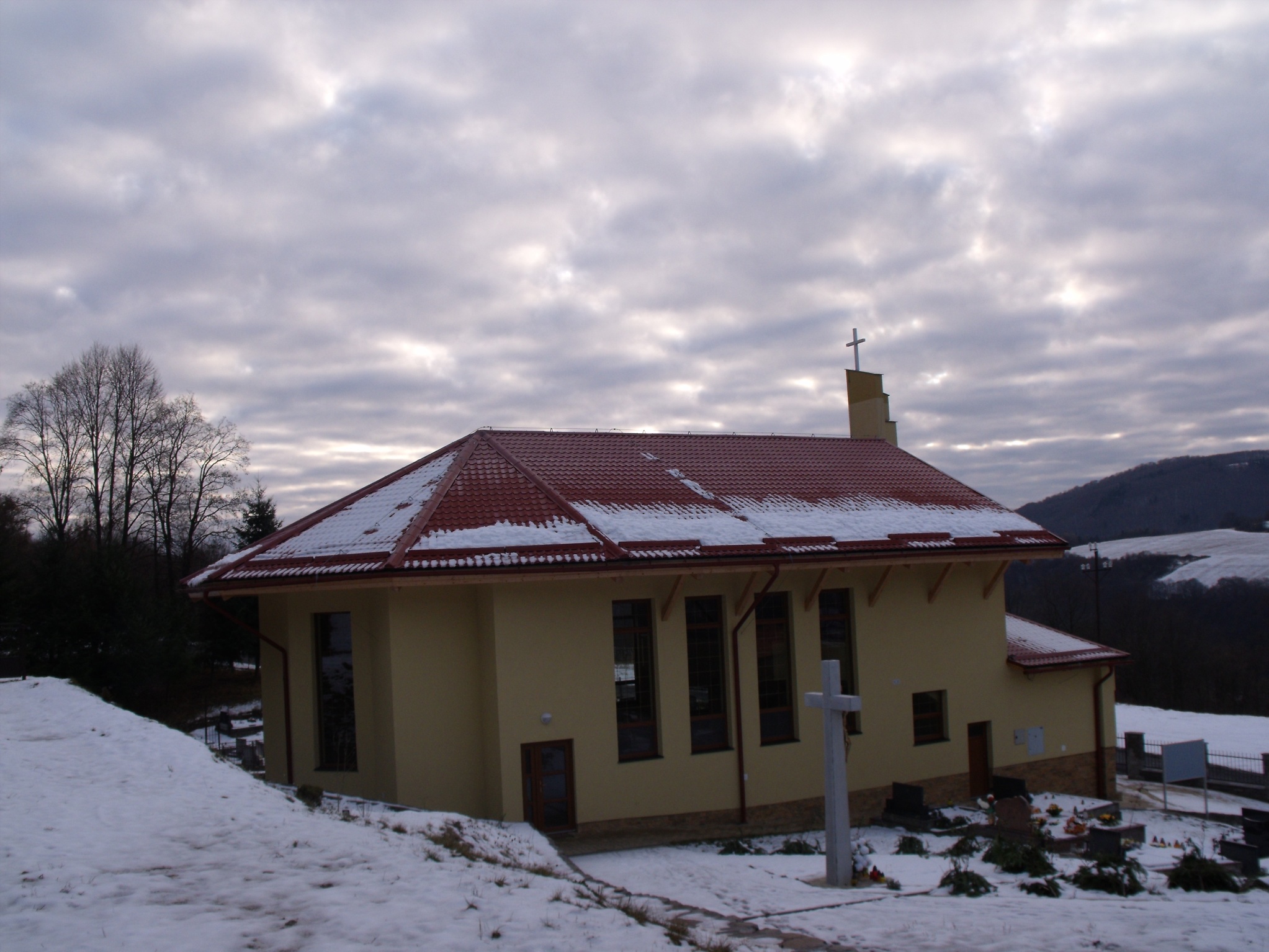 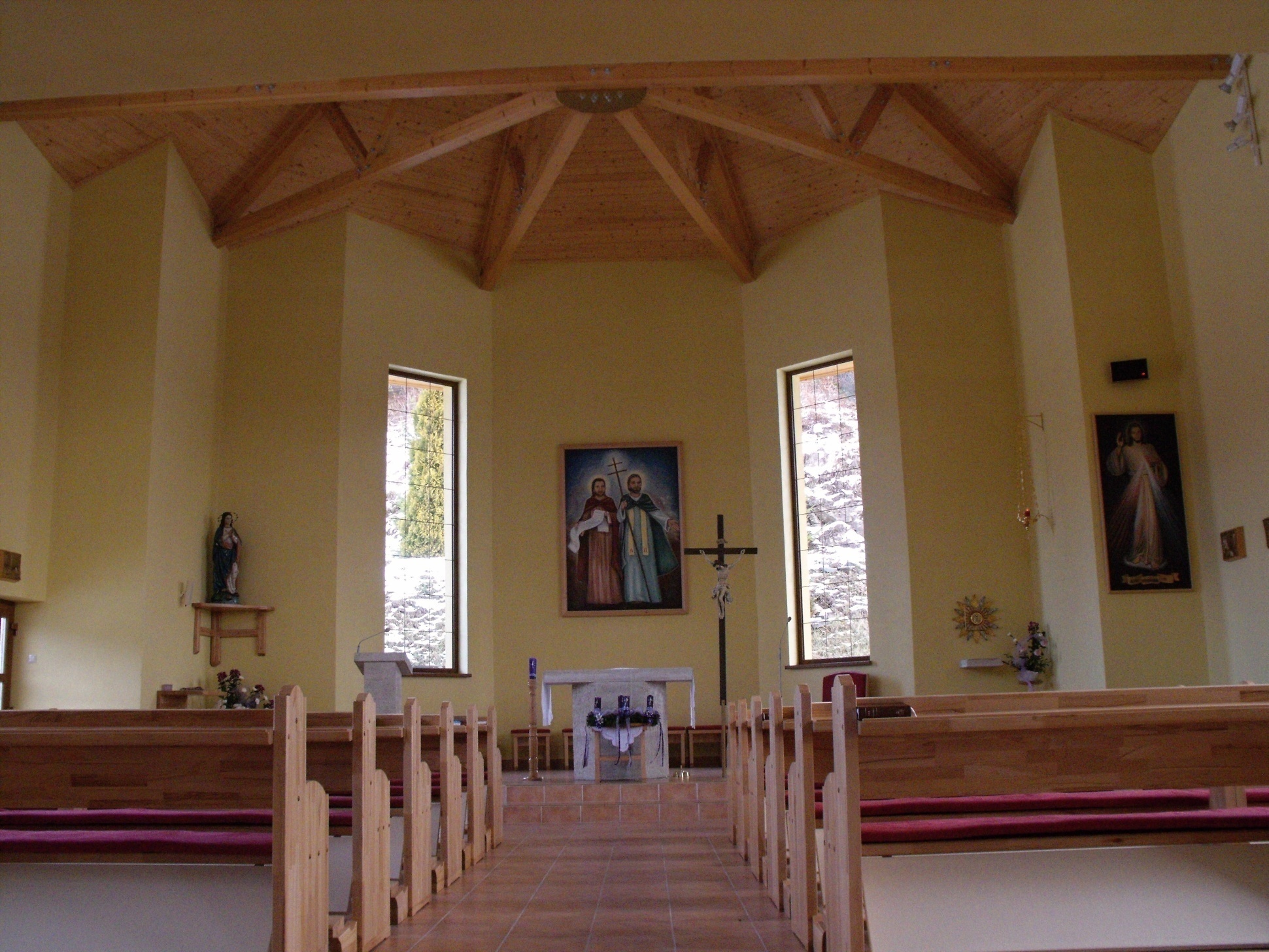 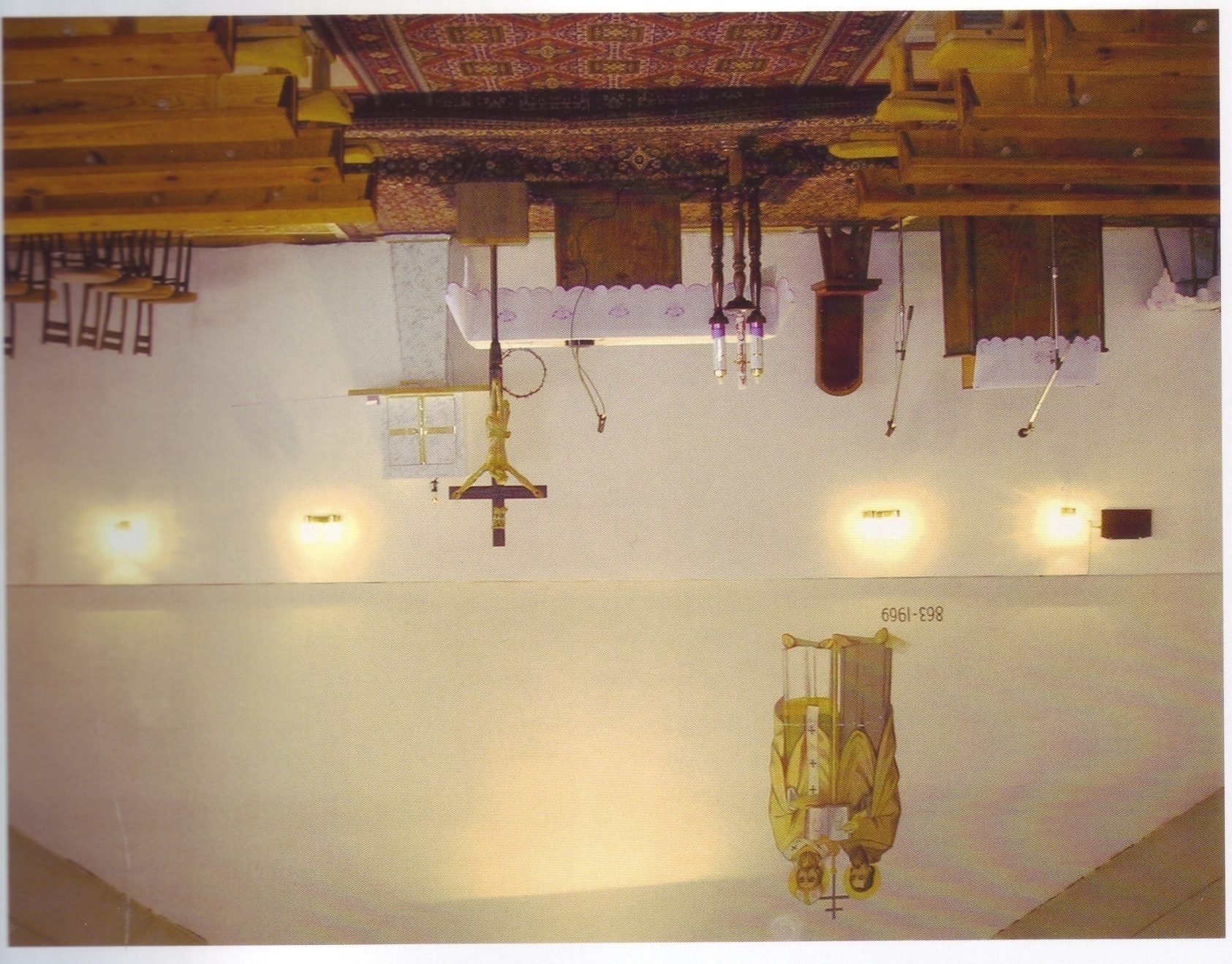 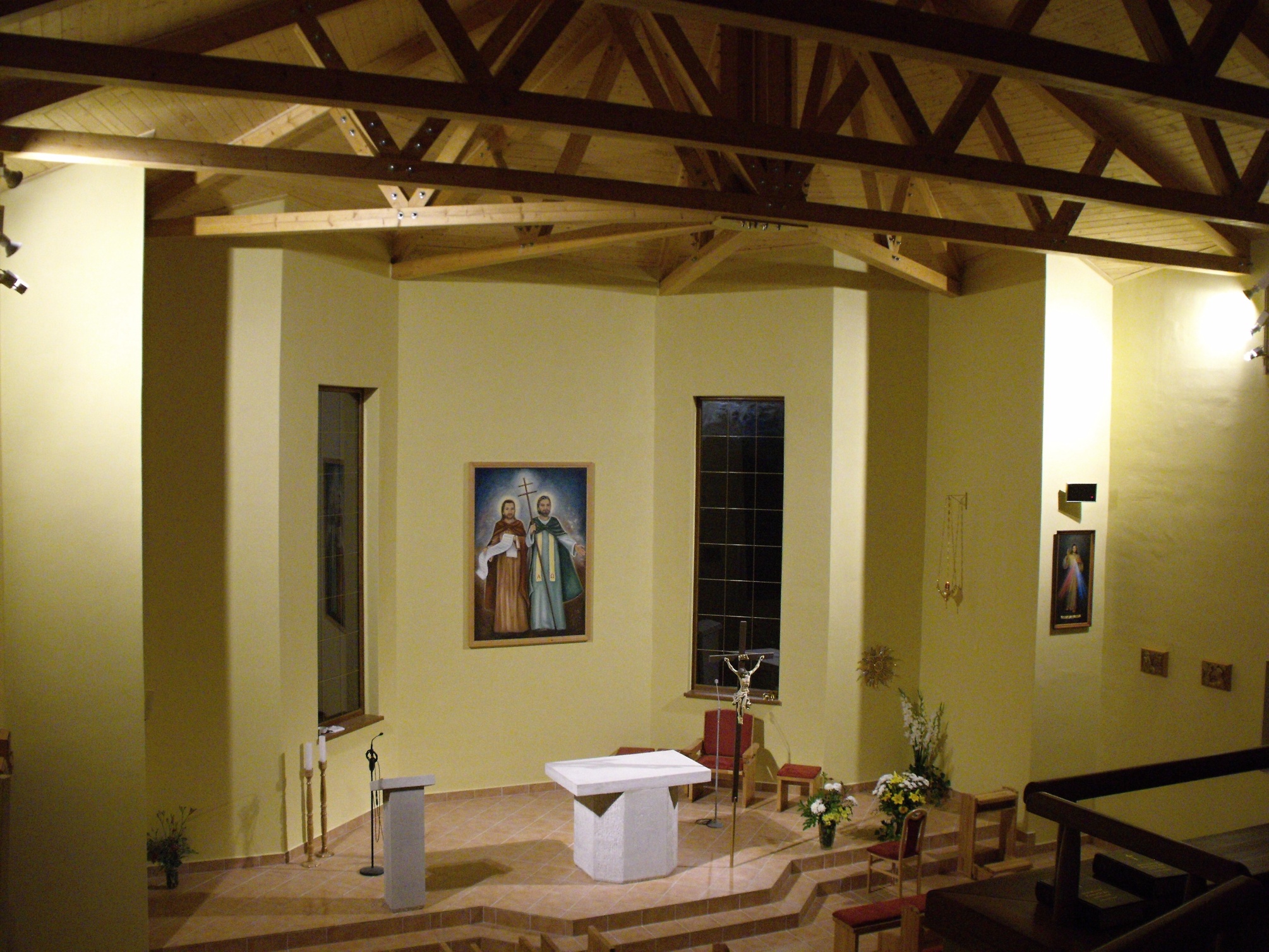 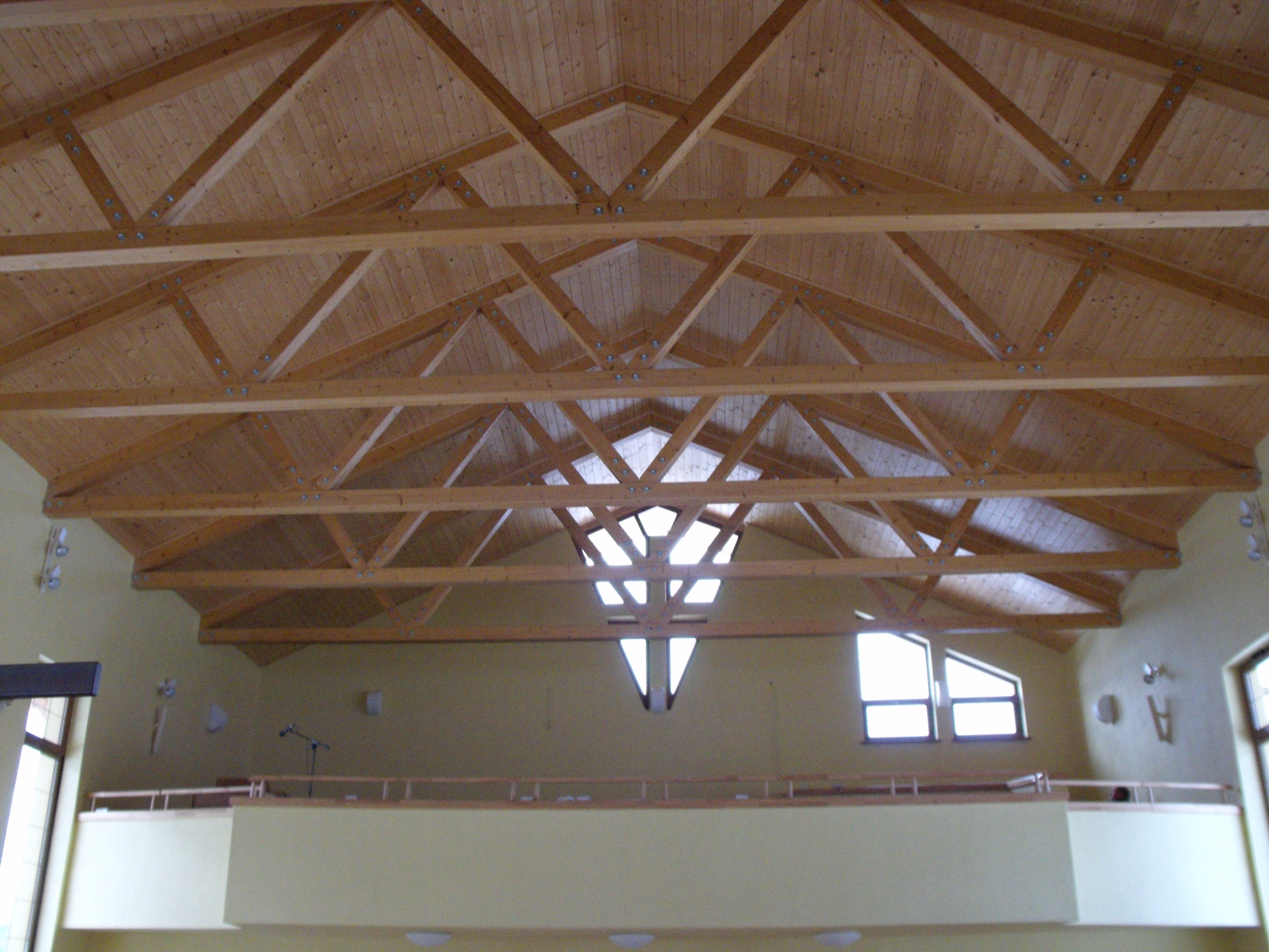 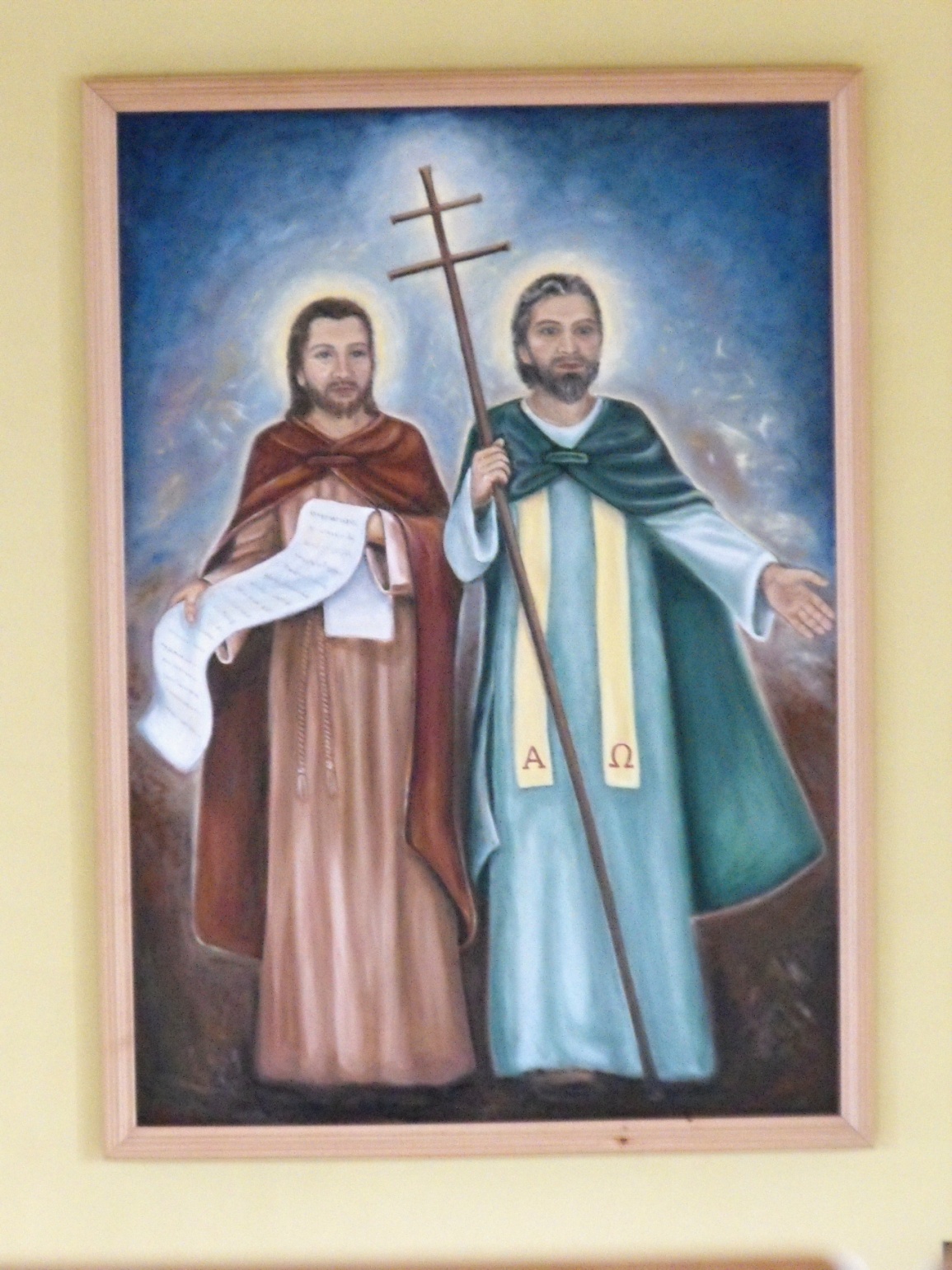 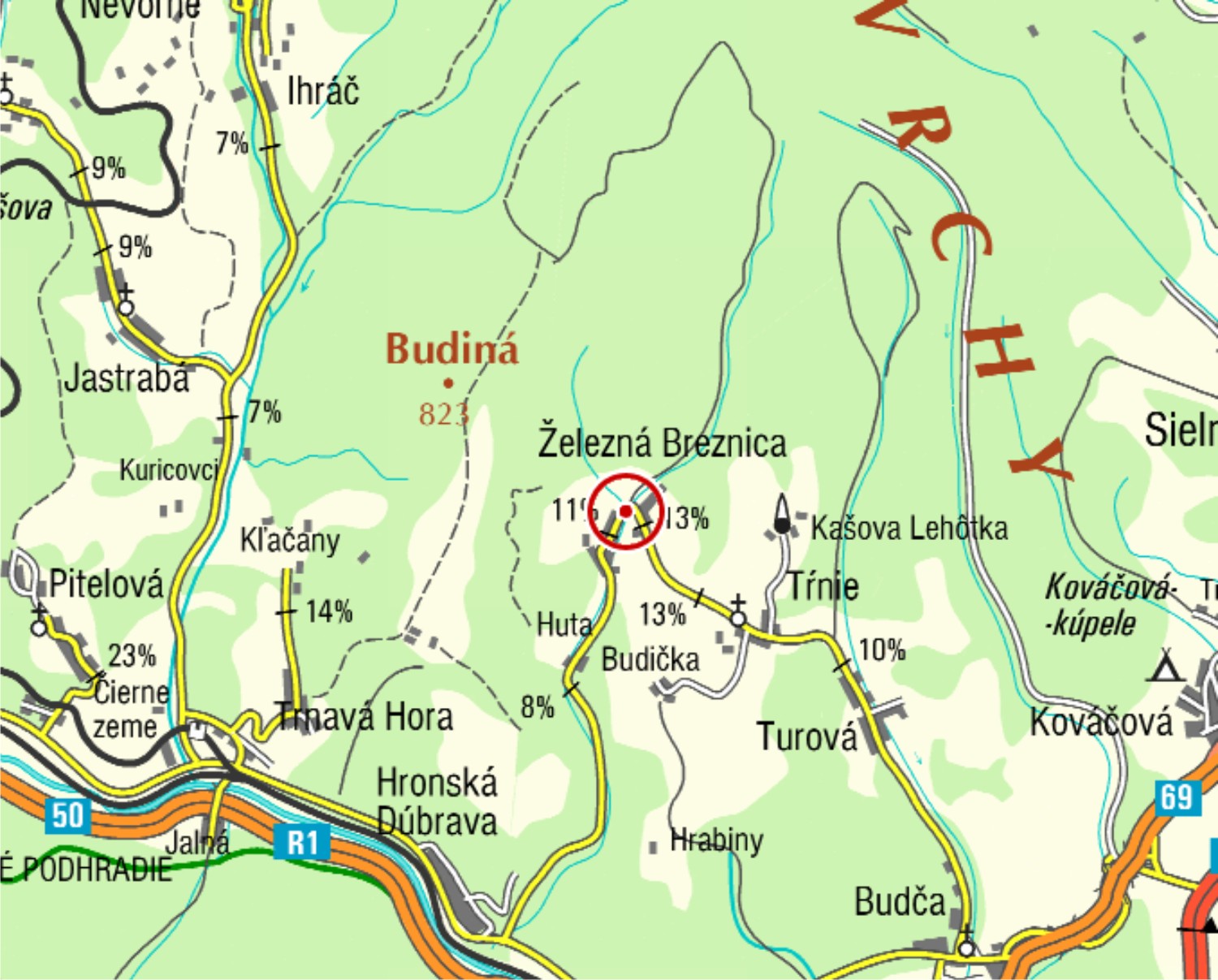 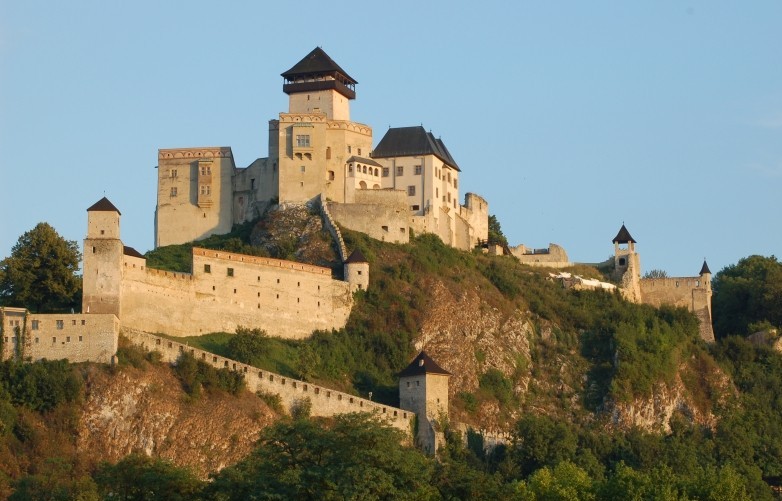 Trenčín - hrad
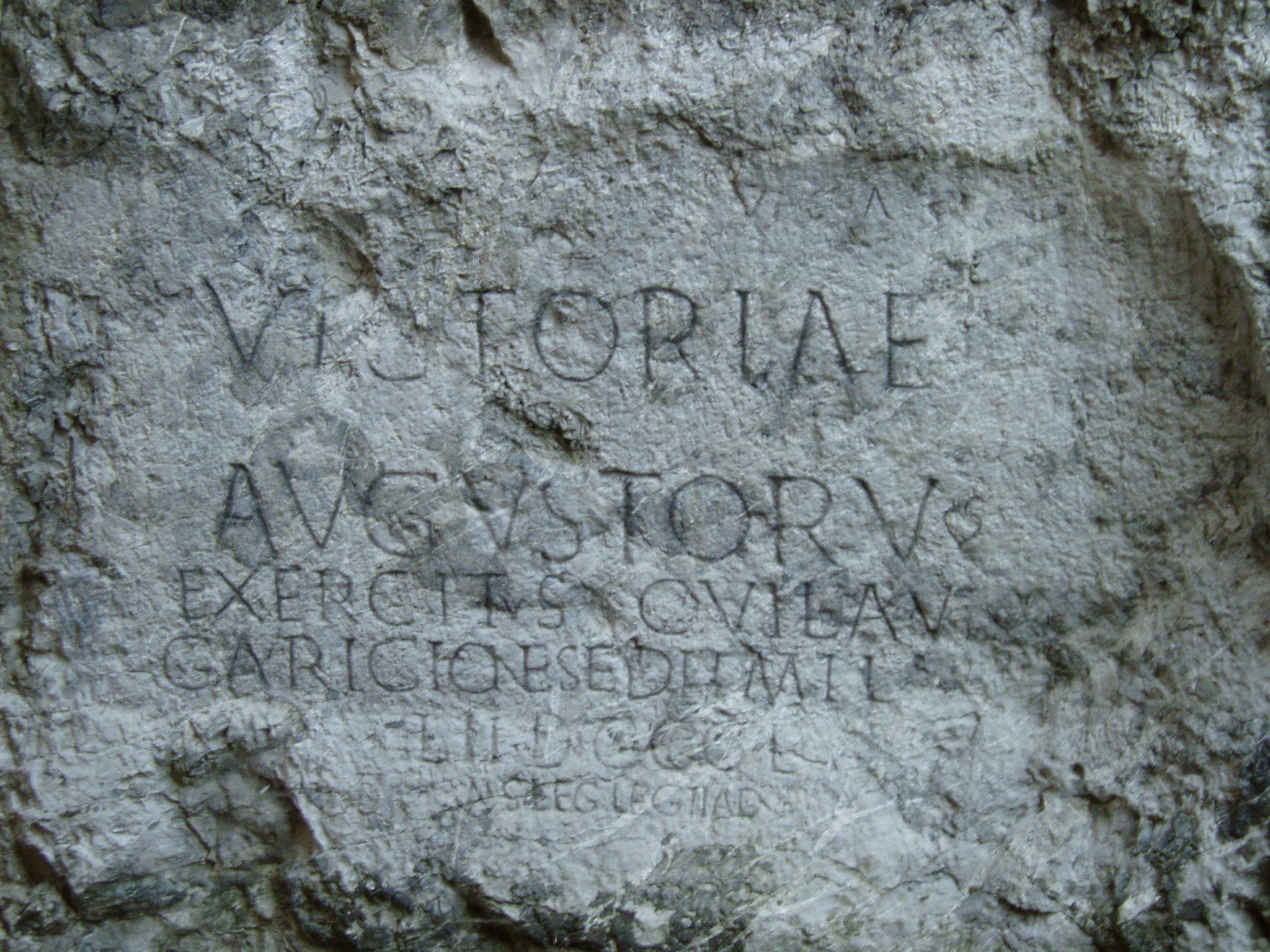 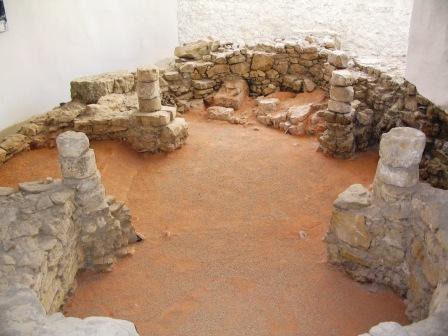 Trenčín hrad - rotunda
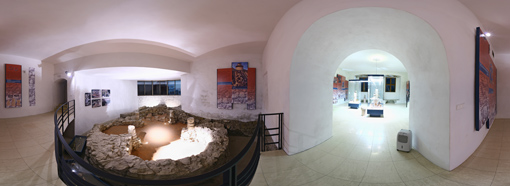 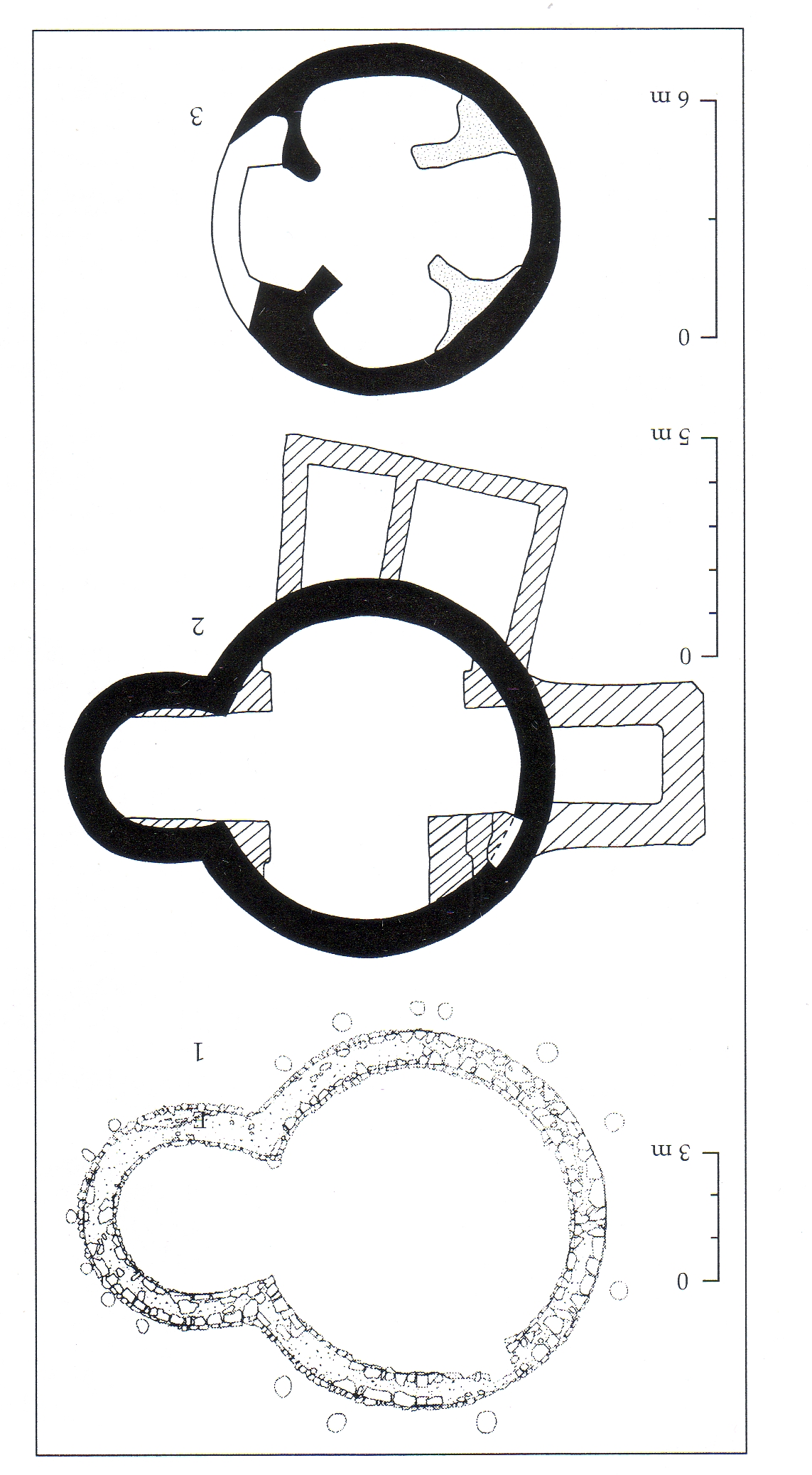 rotunda - pôdorys
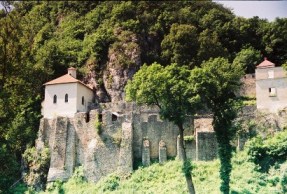 Skalka nad Váhom
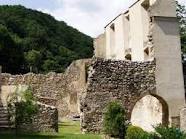 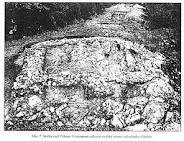 Skalka nad Váhom – základy kostola
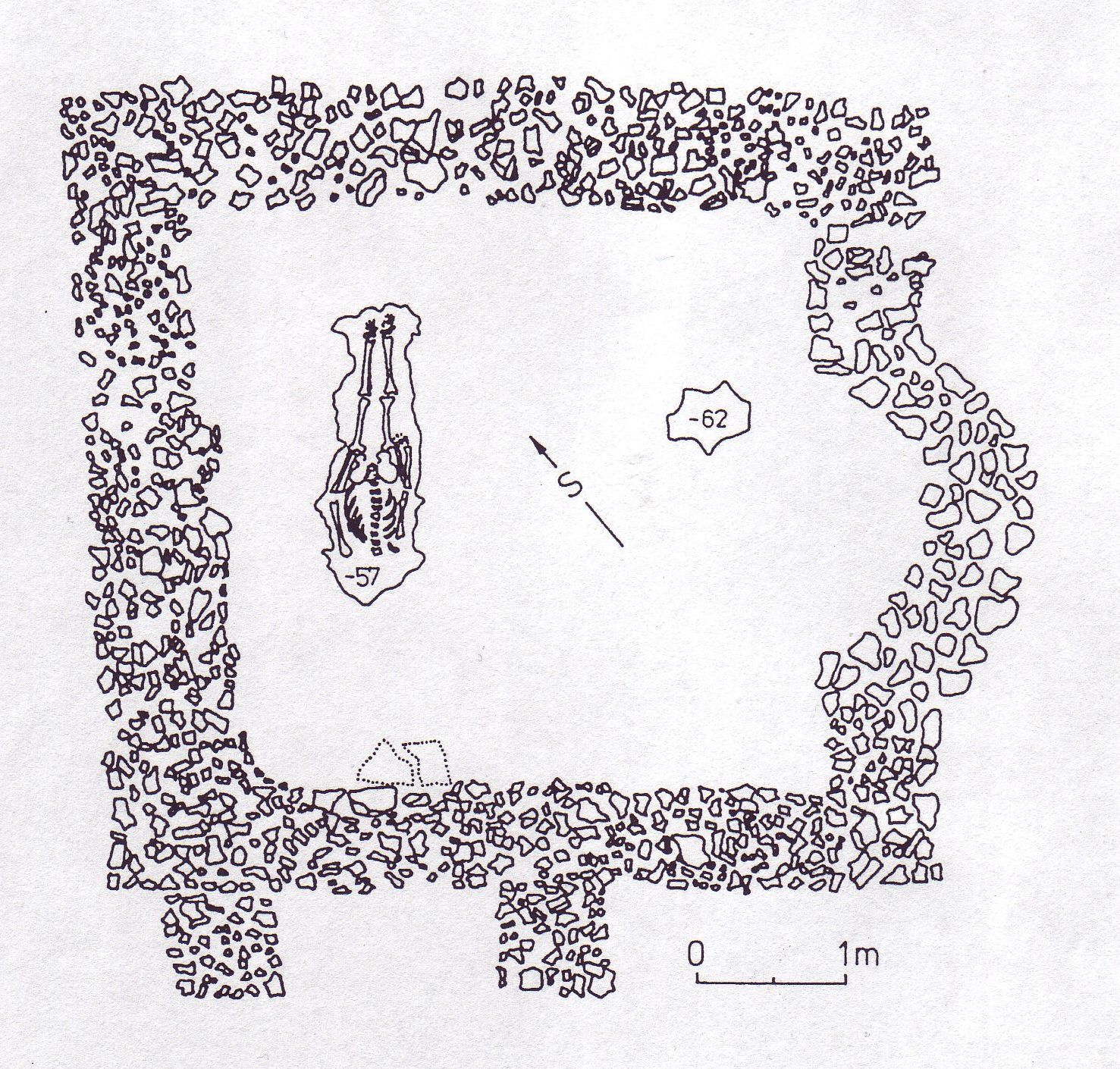 Skalka nad Váhom – pôdorys kostola
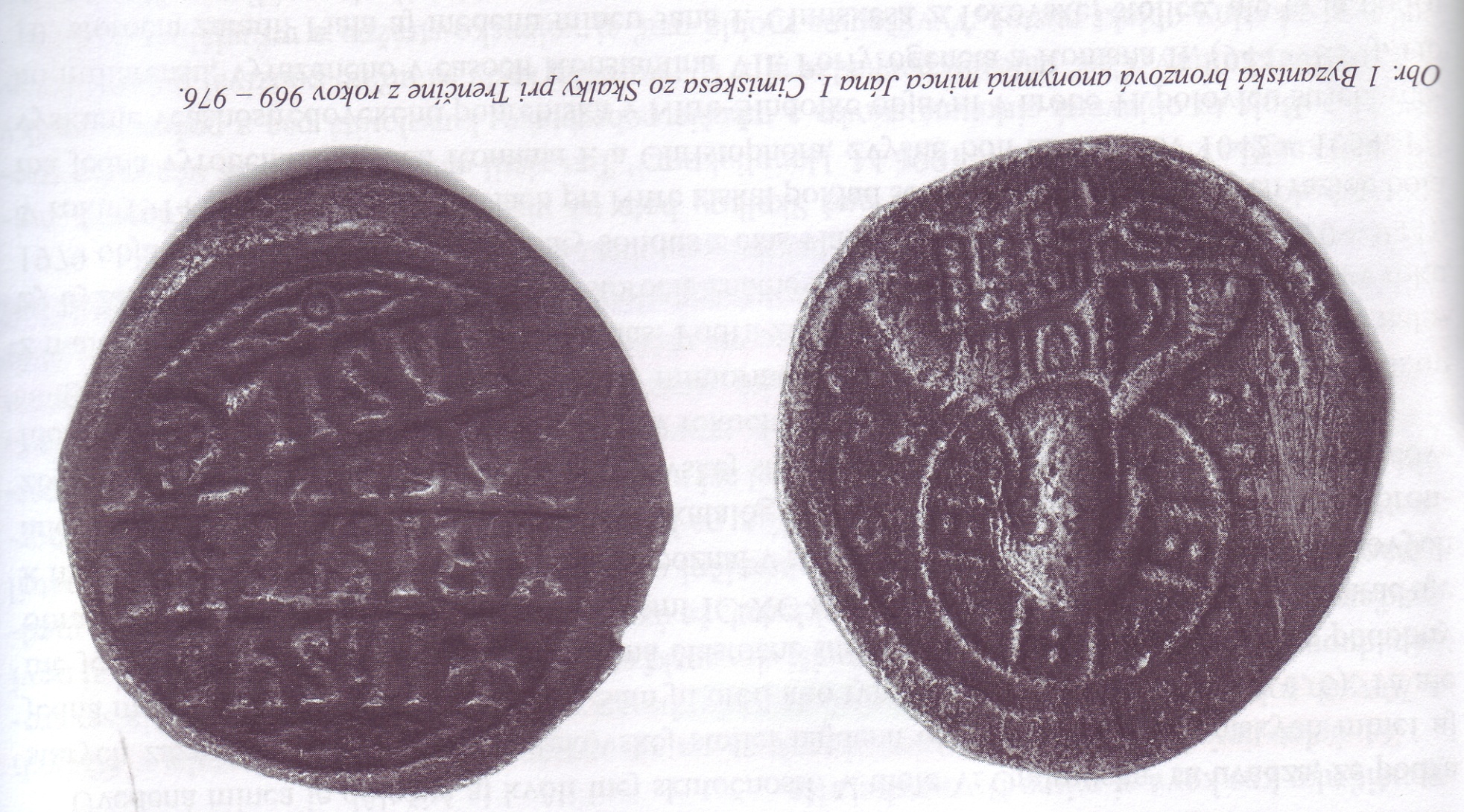 Skalka nad Váhom   
byzantská minca z r. 969 - 976
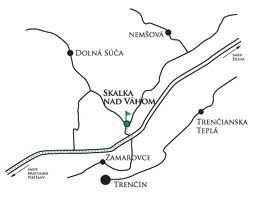 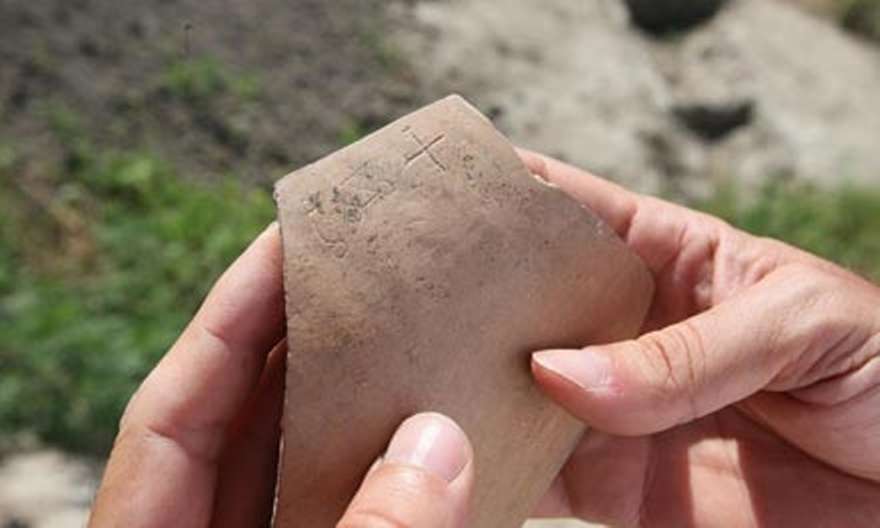 Črep z nápisom v hlaholike  
Blatnohrad, cca r. 870
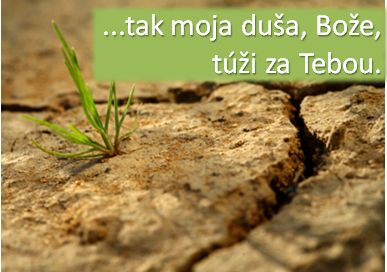 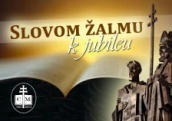 Nostalgia za Božou tvárou
Ž 42–43
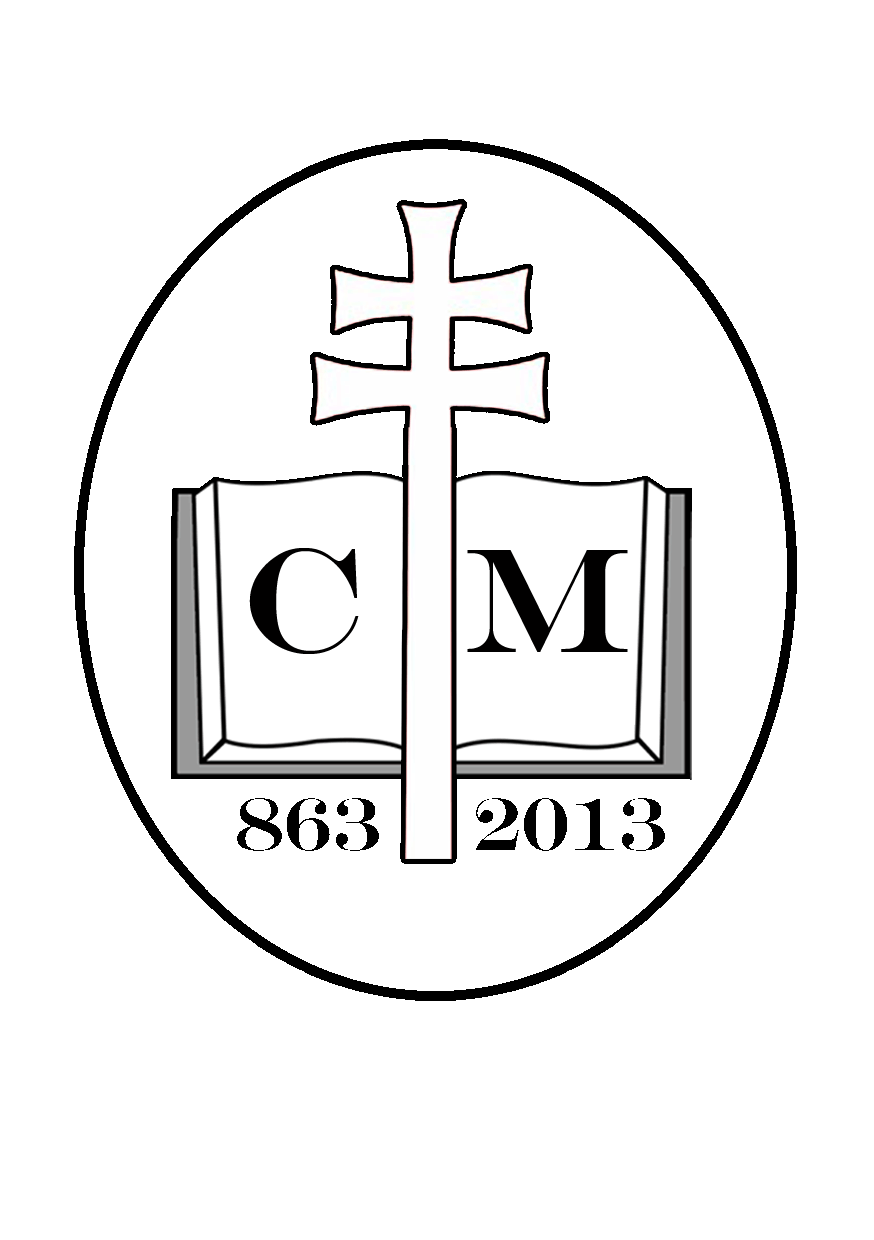 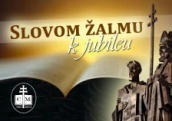 Postup pri výklade
1. Usadenie Žalmov 42-43 v kontexte Žaltára

2. Štruktúra Žalmov 42-43 

3. Témy žalmov v troch strofách
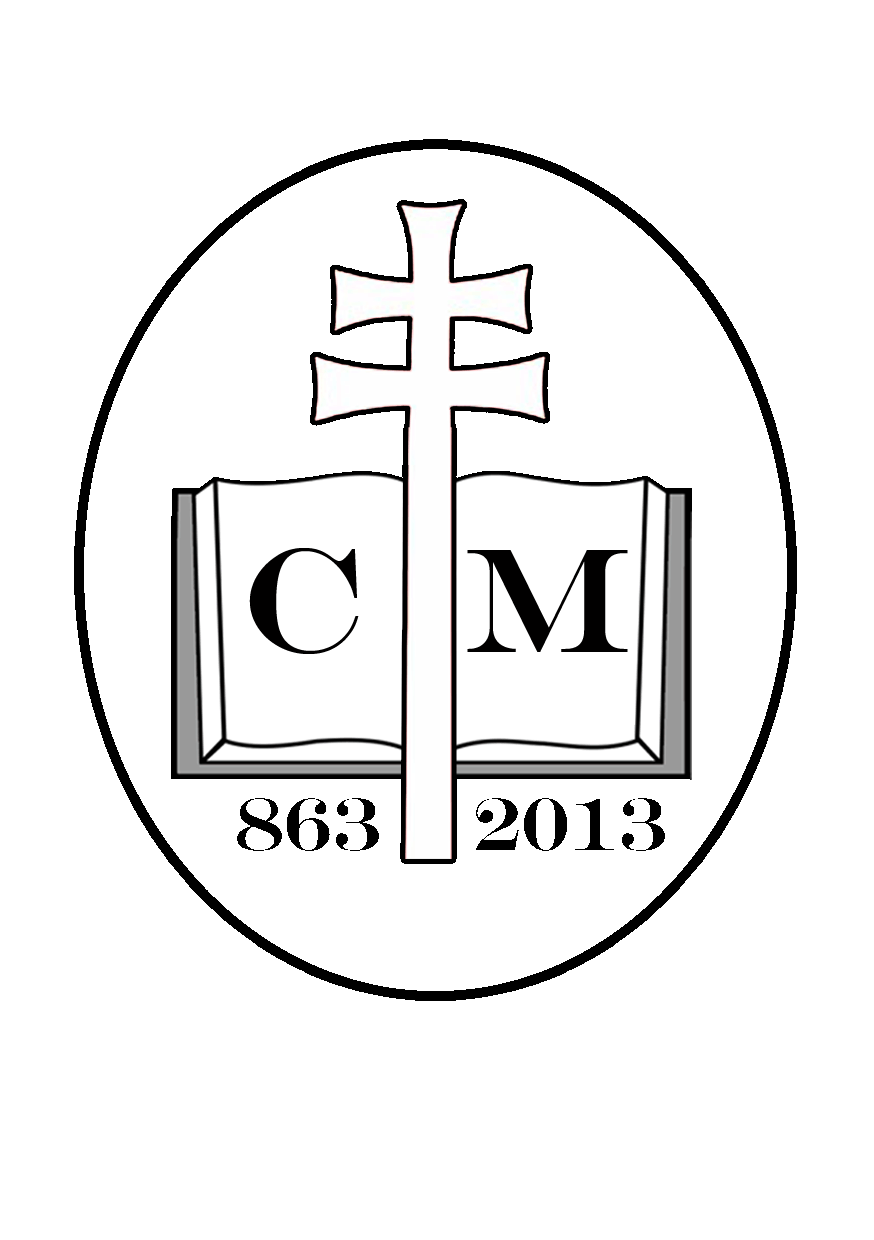 SŽkJ: Nostalgia po Bohu (Ž 42-43)
12.12.2011 / BŠ
33
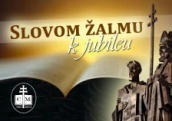 1. Usadenie Žalmov 42–43 v kontexte Žaltára
Krok 1
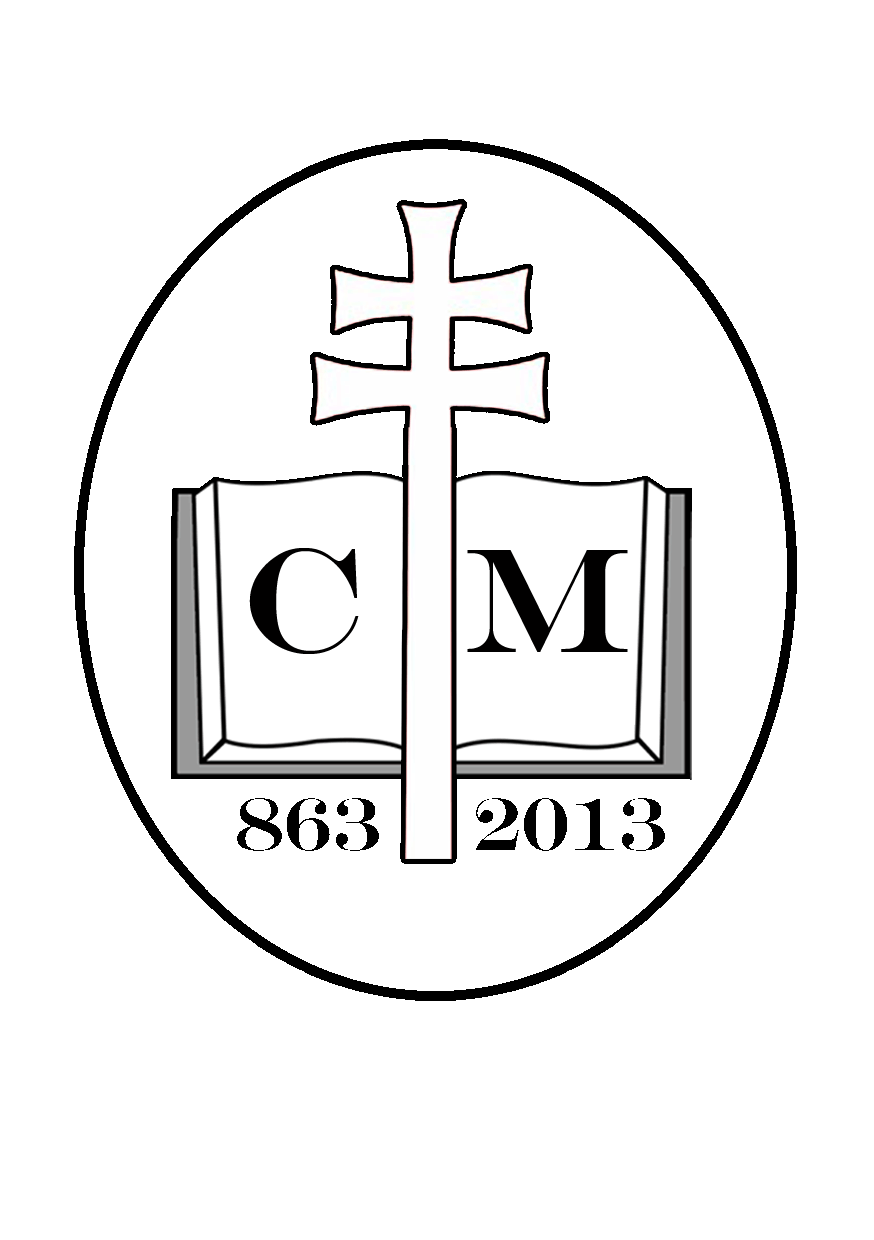 SŽkJ: Nostalgia po Bohu (Ž 42-43)
12.12.2011 / BŠ
34
1. Žalmy 42-43 v kontexte Žaltára
A  Ž 42-49: Koreho žalmy: Boh na Sione

  B   Ž 50: Asafov žalm – kajúca liturgia

     C    Ž 51-72: Dávidove žalmy

  B´  Ž 73-83: Asafove žalmy 

A´ Ž 84–89: Koreho žalmy: Boh na Sione

Teologická úvaha nad tragédiou exilu
SŽkJ: Nostalgia po Bohu (Ž 42-43)
12.12.2011 / BŠ
35
Žalmy Koreho synov 42-49
Koreovci 
Vrátnici chrámu (1 Krn 9,19; 26,1.19)
Kantori pri slávnostiach (2 Krn 20,19.28)

Koreho žalmy zdôrazňujú Božiu ochranu, ktorá pochádza zo Siona 

Spoločný štýl a myšlienková štruktúra dvoch sérií žalmov:

A žalospev (JA; 84) a nárek (MY; 85)
B Božia odpoveď (87)
A´sapienciálny žalospev (JA; 88)
Ž 42-43: Individuálny žalospev exulanta 
Ž 44: Spoločný žalospev 
Ž 45-48: Odpoveď:
Ž 45 – kráľovský žalm – ľúbostná pieseň 
  Ž 46 – Sionský žalm
    Ž 47 – PÁNOVO kráľovstvo
  Ž 48 – Sionský žalm
Ž 49 – sapienciálny; Izrael voči národom
Koreovci 
Vrátnici chrámu
1 Krn 9,19; 26,1.19
Kantori pri slávnostiach 
2 Krn 20,19.28
Žalmy 42-49
Žalmy 84-85; 87-88
Ideový ráz Žalmov 42-49
SŽkJ: Nostalgia po Bohu (Ž 42-43)
12.12.2011 / BŠ
36
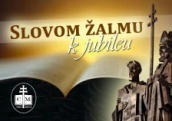 Štruktúra Žalmov 42-43
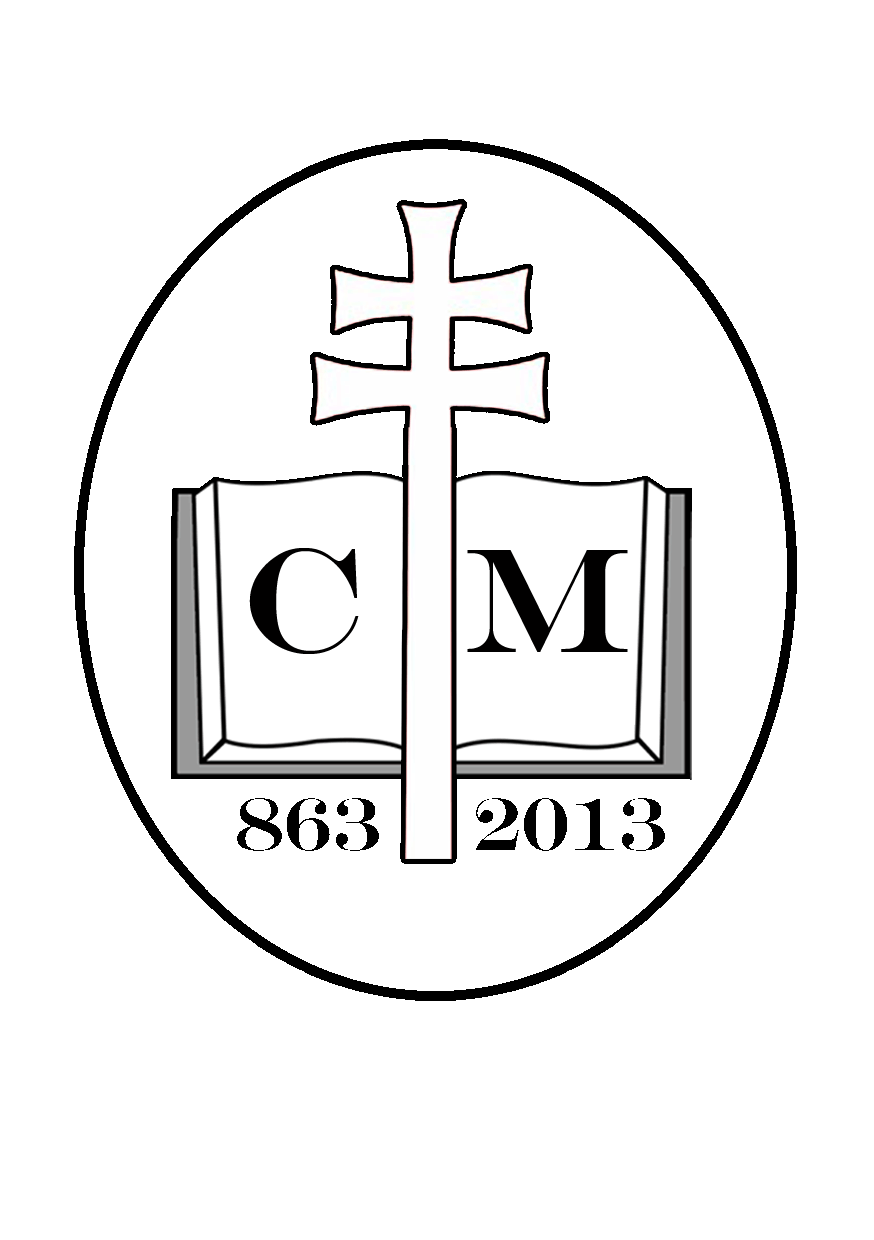 SŽkJ: Nostalgia po Bohu (Ž 42-43)
12.12.2011 / BŠ
37
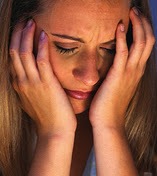 Štruktúra Žalmov 42-43
V. 1: Nadpis
I. strofa: 42,2-6 
		Vody života (vv. 2-4)	A
		Nostalgia za chrámom (5) 	B

II. strofa: 42,7-12 
		Vody smrti (vv. 7-8)		A
		Nepriateľ (vv. 10-11)	C

III. strofa: 43,1-5 
		Nepriatelia  (vv. 1-2)	C
		Chrám  (vv. 3-4)		B
1. Refrén s malými zmenami: „Čože si smutná...“ (42,6.12; 43,5)

2. 42,10cd a 43,2cd

3. Obrazy v strofách

4. Tematika chrámu je rámcom tohto žalospevu
Jednotná modlitba
Dôvody jednoty
SŽkJ: Nostalgia po Bohu (Ž 42-43)
12.12.2011 / BŠ
38
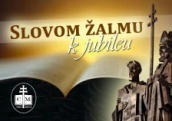 Túžba po Bohu
Rozbor textu a niektoré témy dvojžalmu
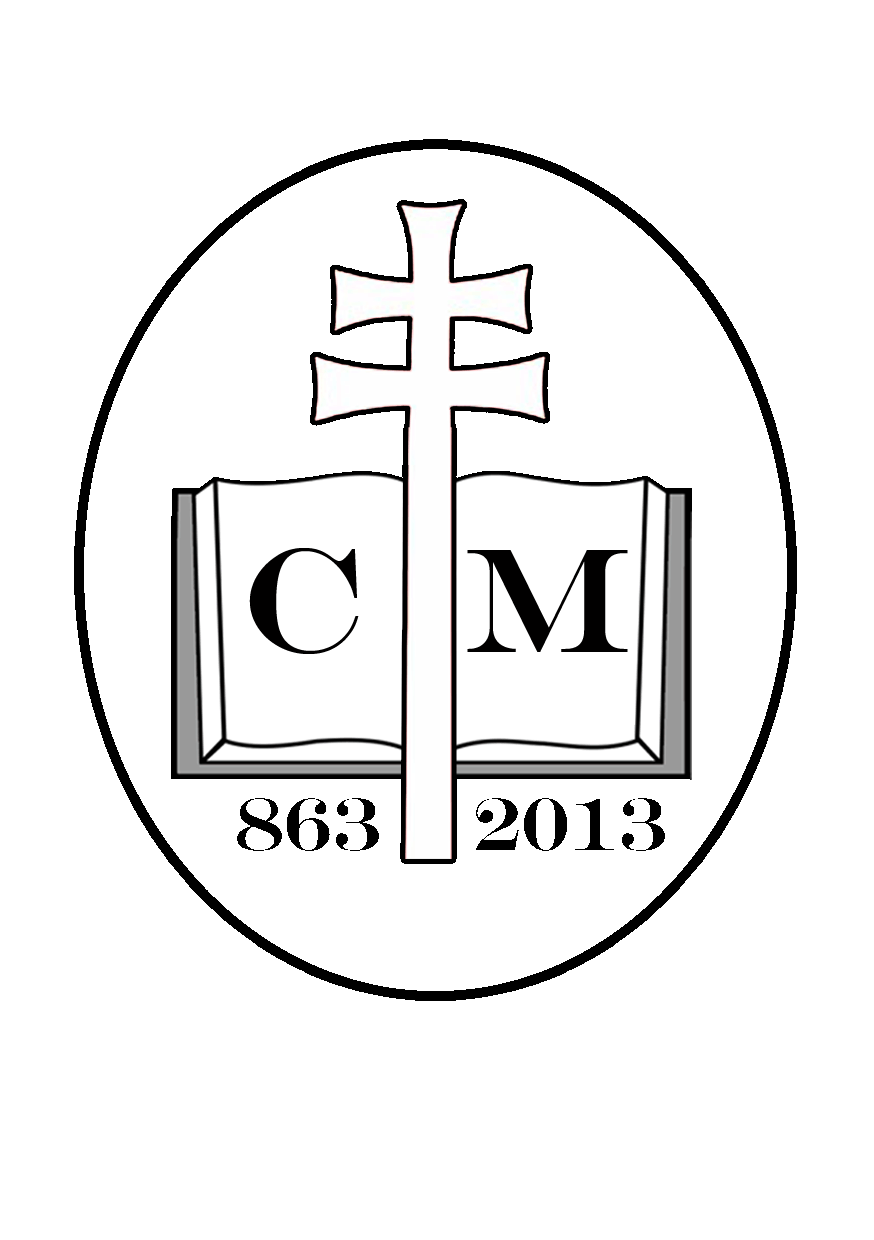 SŽkJ: Nostalgia po Bohu (Ž 42-43)
12.12.2011 / BŠ
39
I. Nostalgia za minulým šťastím
V. 2: Hrozný smäd – nie idylický obraz
 
V. 3: Voda je život a je metaforou Boha (Ez 47)

Vzdialenosť od Chrámu = vzdialenosť od života 

Absencia Boha – túžba po ňom 

V. 4: Absencia Boha = Boh neexistuje; horšie ako Ž 22,2 „Bože môj, prečo si ma...“
V. 5: Spomienka oživuje, aktualizuje v prítomnosti

Vyliatie (z) bolesti (22,15)

Personálna a spoločná púť idú ruka v ruke

Spomienka na minulosť nepremôže smútok z prítomnosti. 

V. 6:  napriek motívom k smútku, strachu, stresu, žalmista si oživuje nádej

Božia tvár – v modlitbe – je záchrana
Vv. 2-4: Smäd po Bohu
Vv. 5-6: Nostalgia za chrámom
SŽkJ: Nostalgia po Bohu (Ž 42-43)
12.12.2011 / BŠ
40
II. Ďaleko od Boha (vv. 7-12)
V. 7: Z obavy k modlitbe

V. 8: Obrazy dravých vôd (Gn 1,2; 7,11)

Exil – voda smrti (Jon 2,4)
Blízky i vzdialený Boh (Jer 23,23)

V. 9: PÁN – JHWH – Boh lásky a vernosti (chesed)
„Noc“ je počiatok a miesto modlitby
Žalmista postupne dozrieva v modlitbe
V. 10: Obžaloba Boha – odvahu dať pravdivé bolestivé otázky 
Prečo si zabudol...? Odstrčený, odhodený? 
Dopálený (Job 30,28)

V. 11: Výsmech iných zosilňuje jeho bolesť – zabíjajú najintímnejšie – vzťah k Bohu 

V.12: Druhý zodpovedný je sám žalmista 
Modlitba ho prežiarila – podobne ako Mojžiša
vv. 7-8: Vody smrti a PÁNOVA vernosť (v. 9)
Vv. 10-11: Božie zabudnutie a obava o seba (v.12)
SŽkJ: Nostalgia po Bohu (Ž 42-43)
12.12.2011 / BŠ
41
III. Budúcnosť plná nádeje
v. 1: Cudzí ľud 
Nepriatelia sú silnejší – majú zbrane sily a neprávosti
Žalmista ich odmieta - volí si nenásilie (44,7-8)
v. 2 Chrám ako miesto azylu; ďaleko od Chrámu – teda Boh je útočište
V. 3: Svetlo a pravdu/istotu / Nm 6,25
PÁNOVA vernosť neustane – Ž 118; 136
 Vv.3-4: vrchy; Stánky; oltár; radosť z vďakyvzdania 
Liturgia – začiatok i koniec
vv. 1-2: Prítomnosť – Boh – útočište
VV. 3-5: Púť do Chrámu
SŽkJ: Nostalgia po Bohu (Ž 42-43)
12.12.2011 / BŠ
42
Záver
Nostalgia za minulým šťastím (vv. 1-6)
Ďaleko od Boha (vv. 7-12)
Budúcnosť plná nádeje (43,1-5)

NZ
Ježiš na kríži (42,10.8)
V Getsemanskej záhade (42,6.12; 43,5)
V noci nachádzal posilu v modlitbe (42,9)
SŽkJ: Nostalgia po Bohu (Ž 42-43)
12.12.2011 / BŠ
43
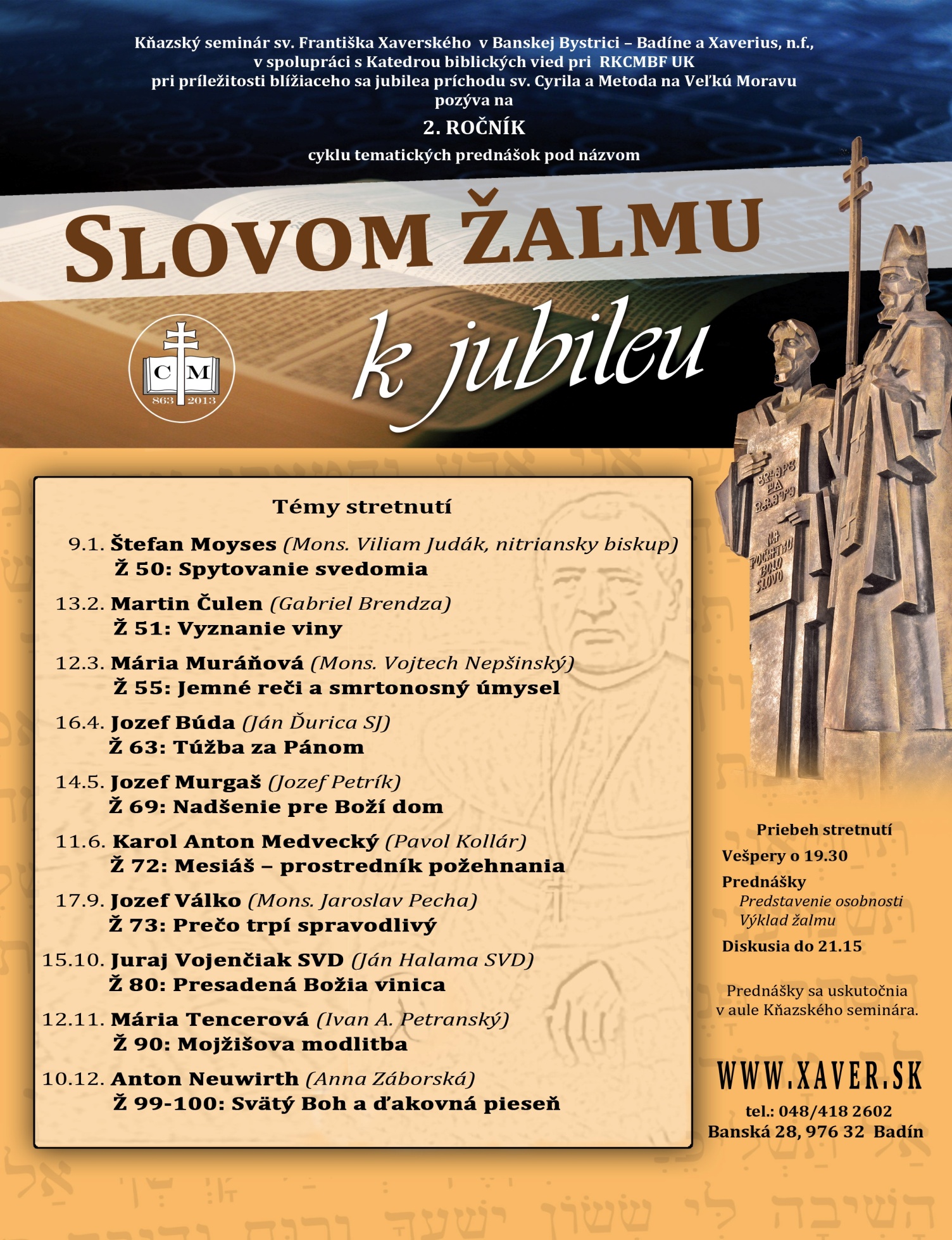 SŽkJ: Nostalgia po Bohu (Ž 42-43)
12.12.2011 / BŠ
44
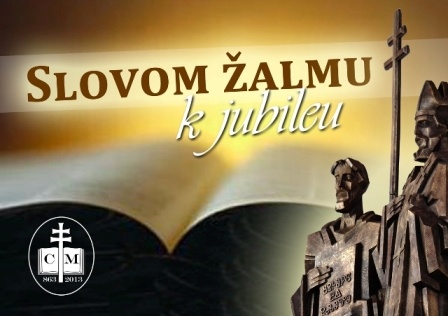 9.1. 2012  Slovom žalmu k jubileu     2. ročník
Osobnosť
   Biskup Štefan Moyses  
	(Mons. Viliam Judák, nitriansky biskup)
Žalm
  Ž 50: Spoločné spytovanie svedomia
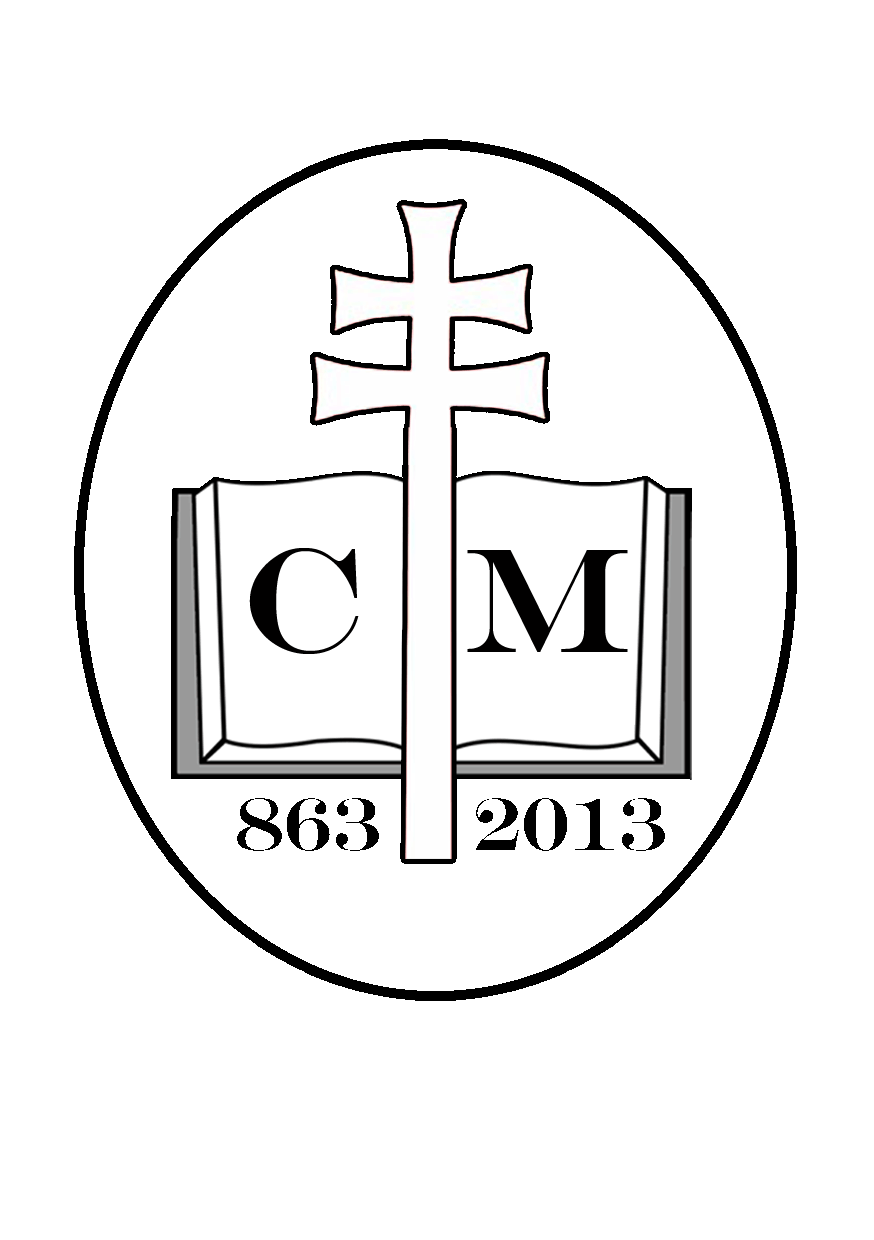 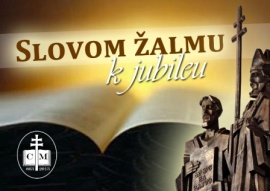 SŽkJ: Nostalgia po Bohu (Ž 42-43)
12.12.2011 / BŠ
46